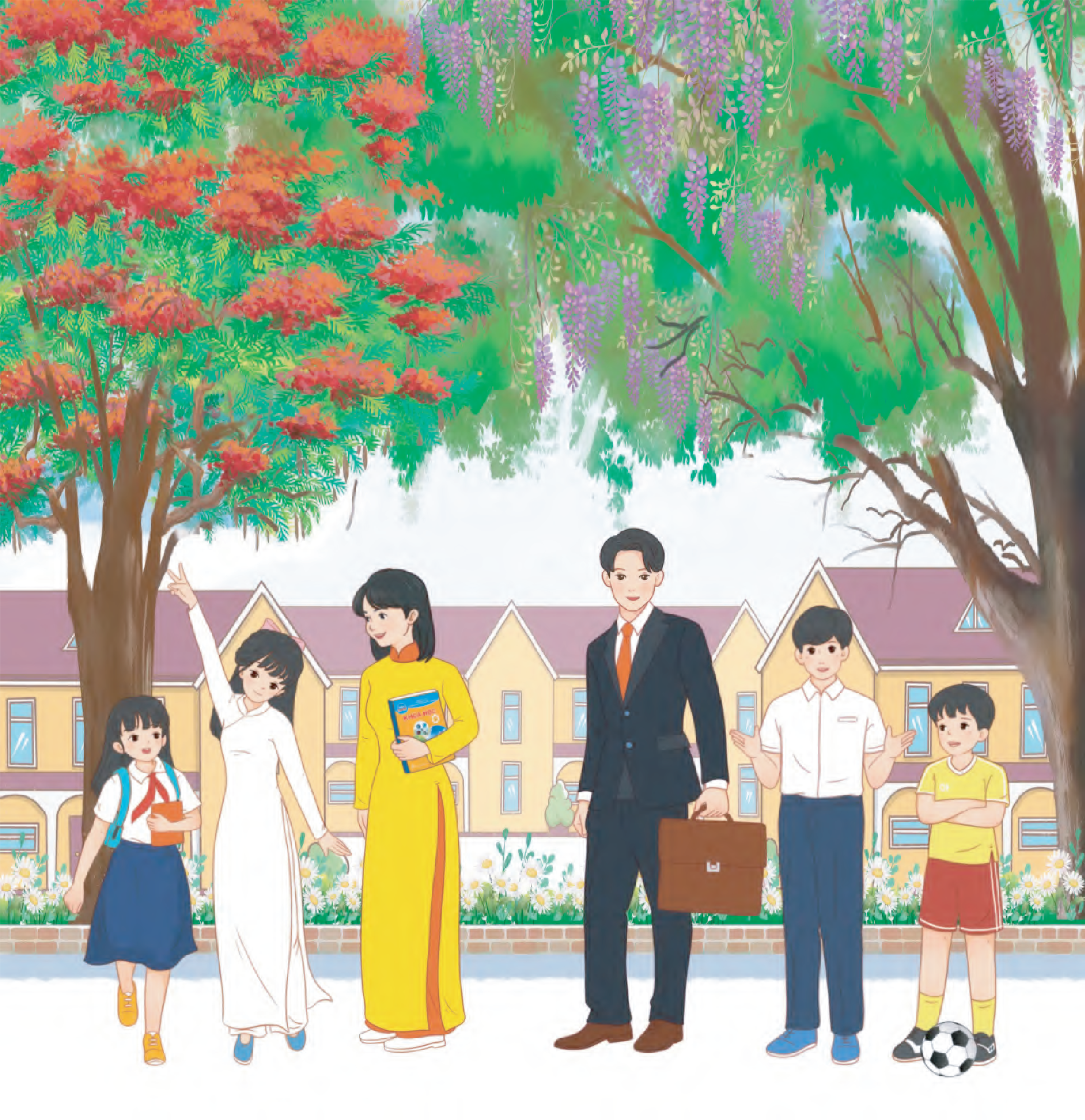 Chủ đề 5:
CON NGƯỜI VÀ SỨC KHOẺ
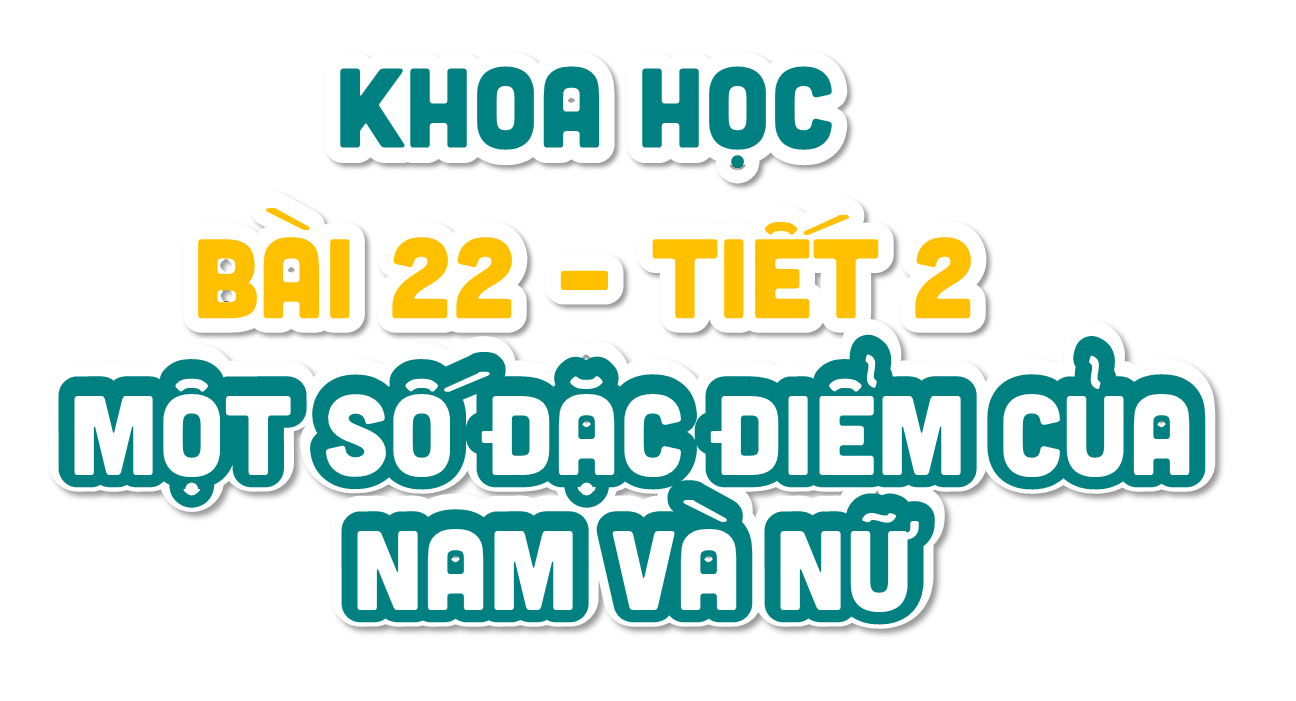 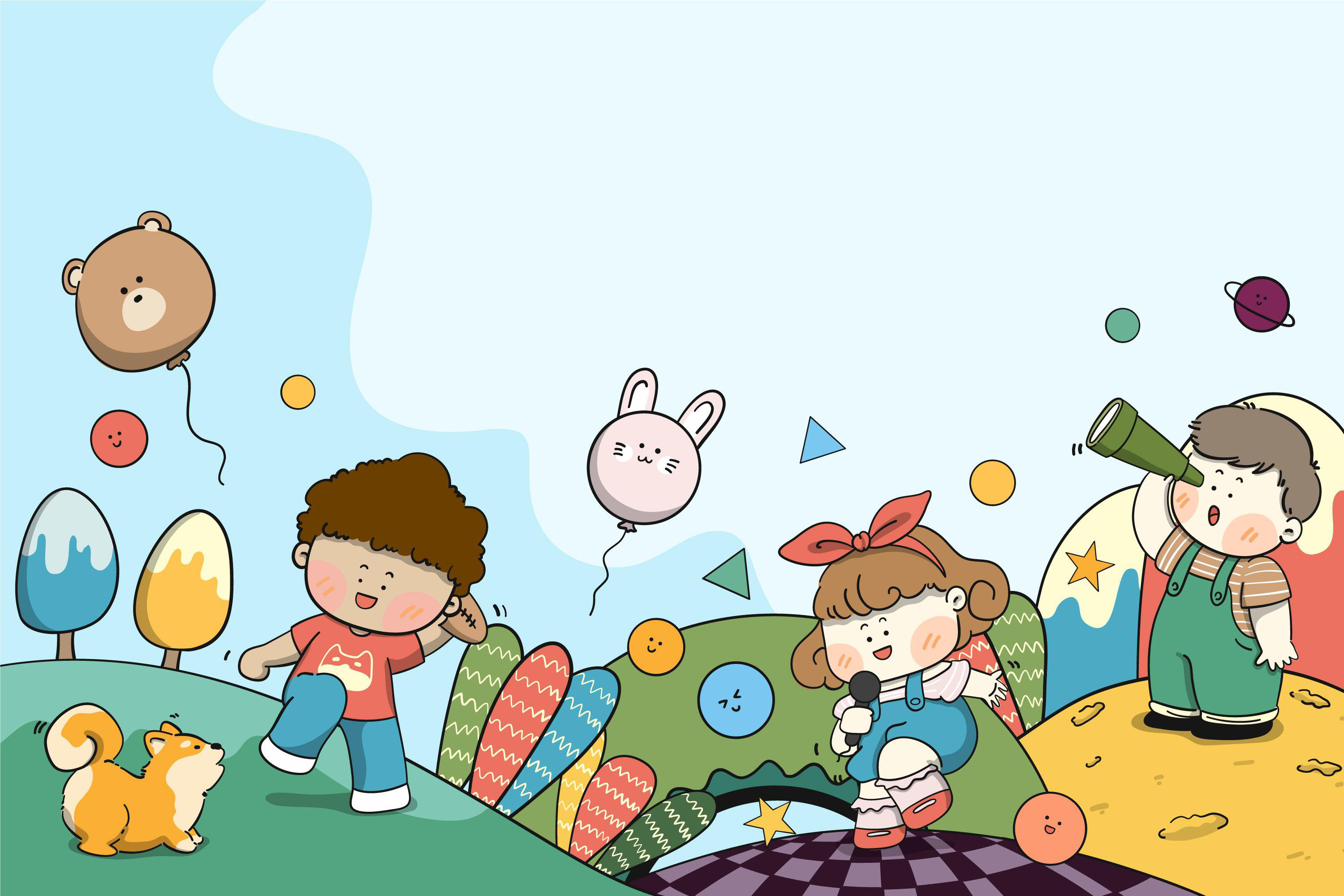 BÀI 22 – TIẾT 2
Khoa học
Khoa học
BÀI 22 – TIẾT 2
Một số đặc điểm của nam và nữ
Một số đặc điểm của nam và nữ
Một số đặc điểm của nam và nữ
KHỞI ĐỘNG
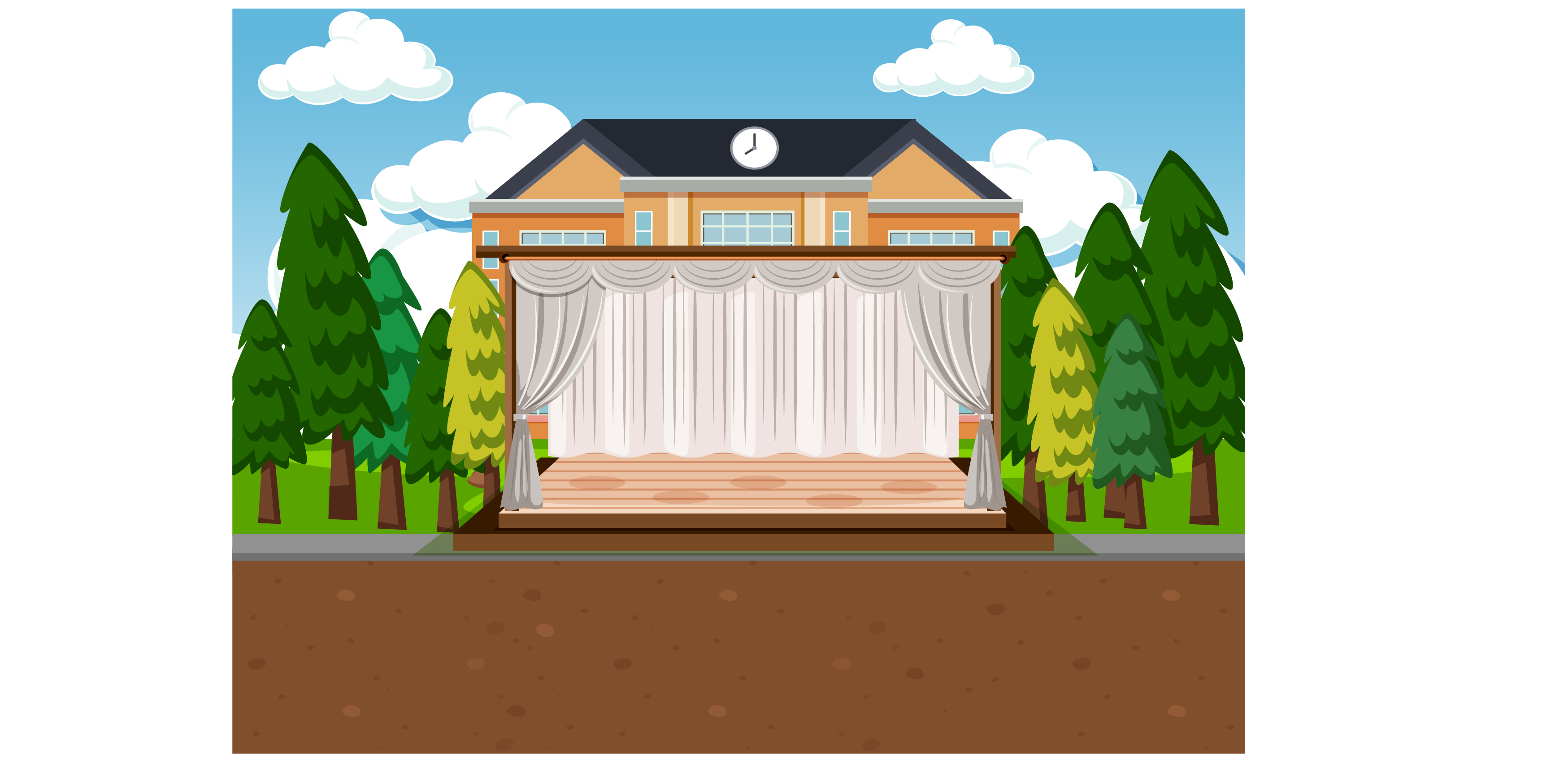 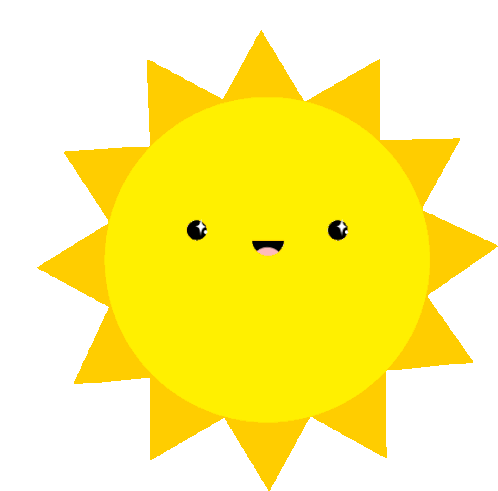 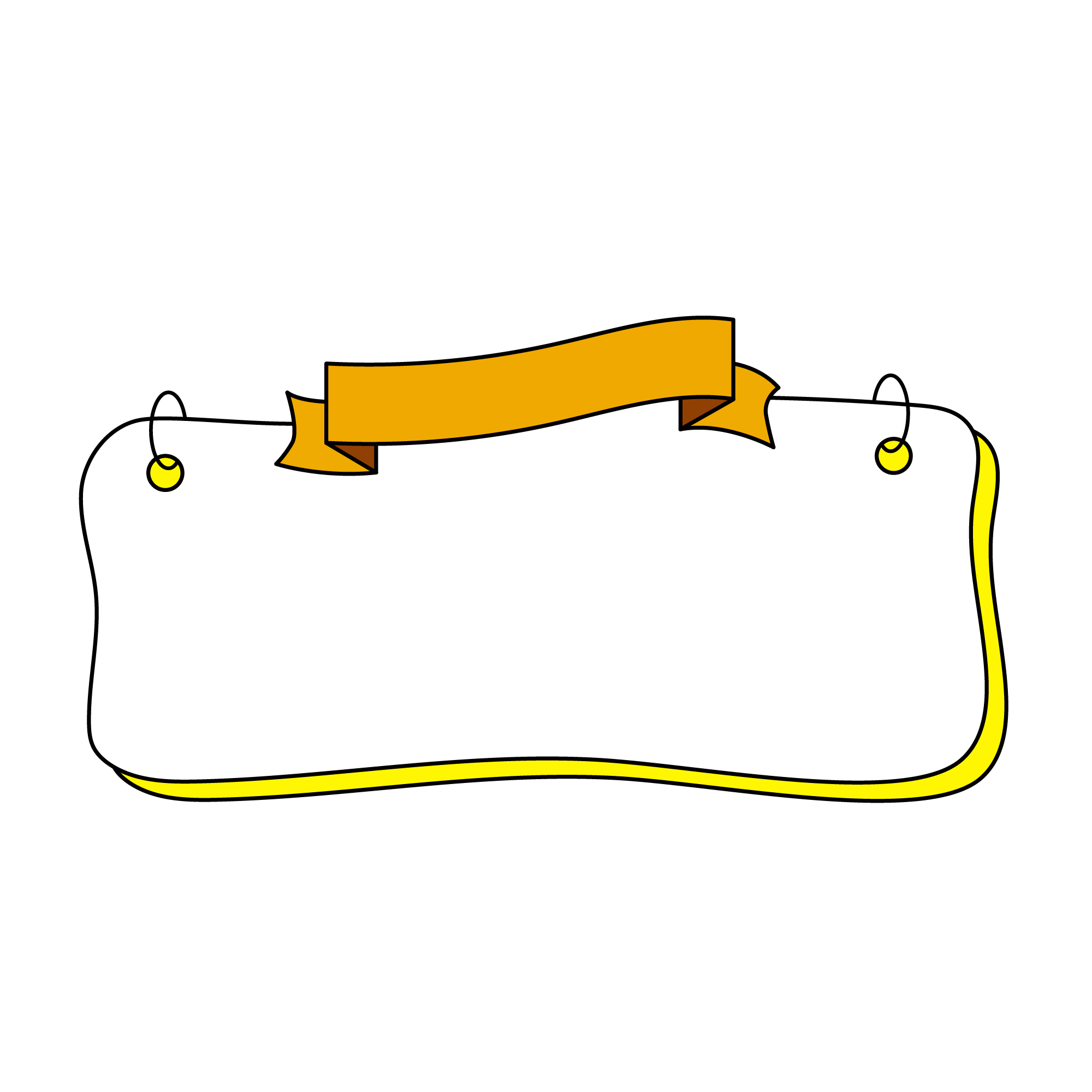 VĂN NGHỆ 
CUỐI TUẦN
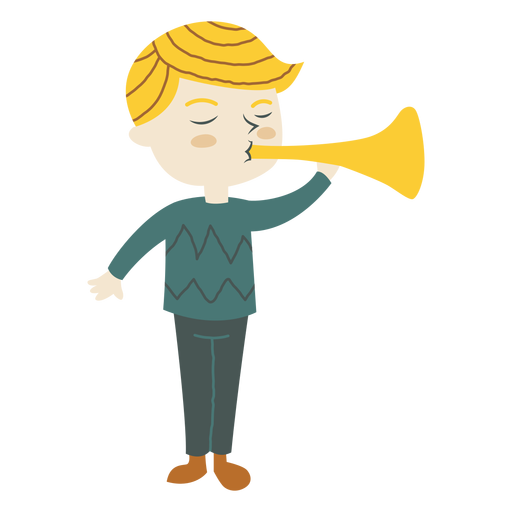 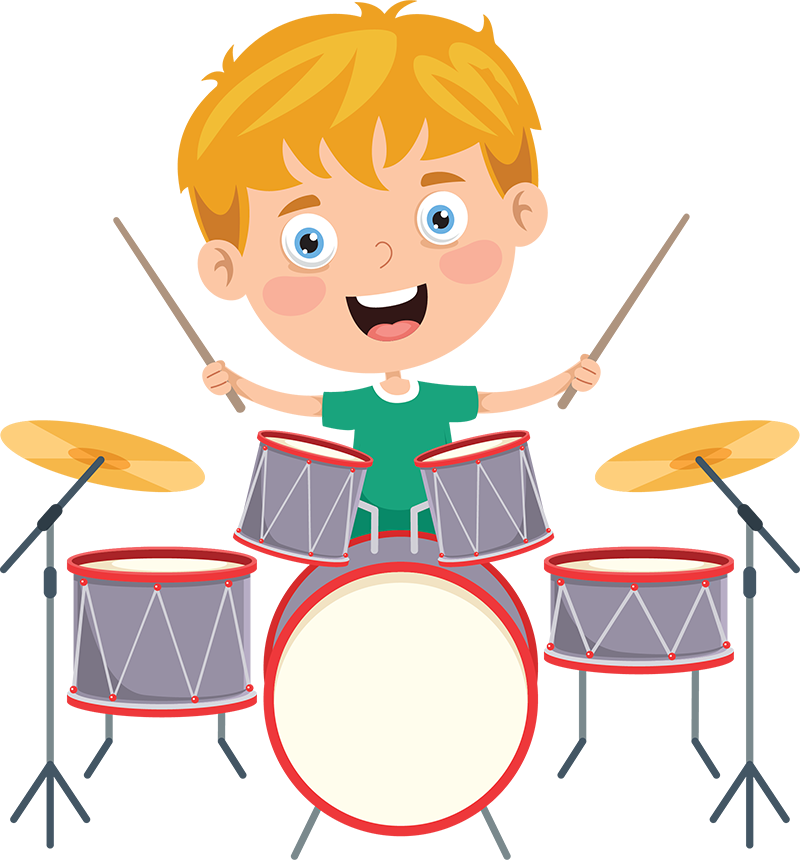 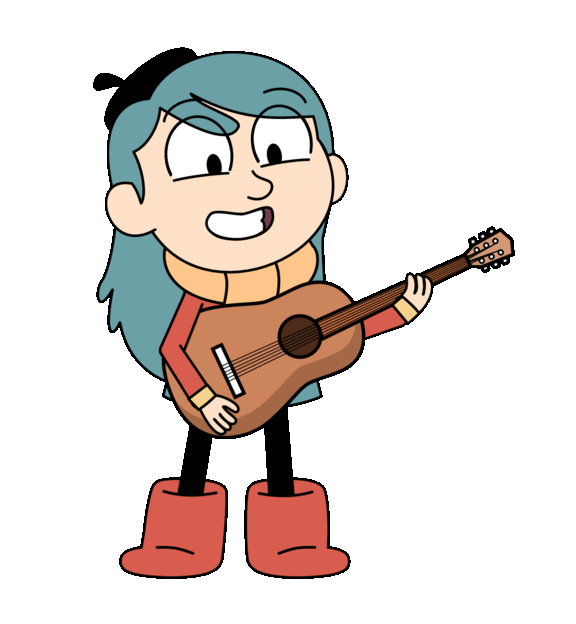 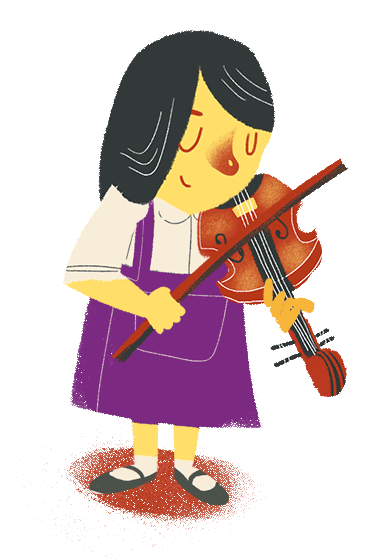 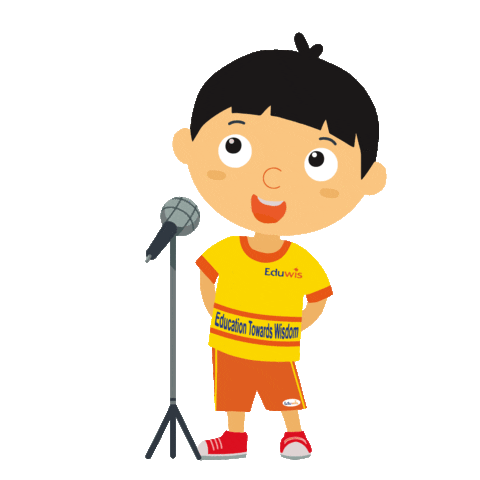 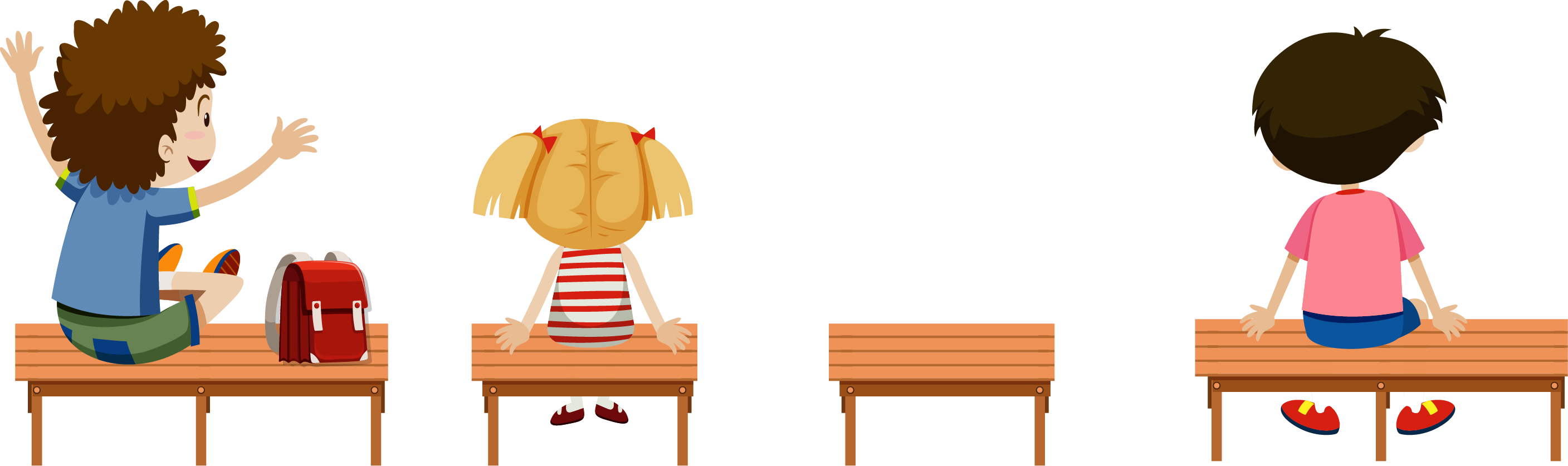 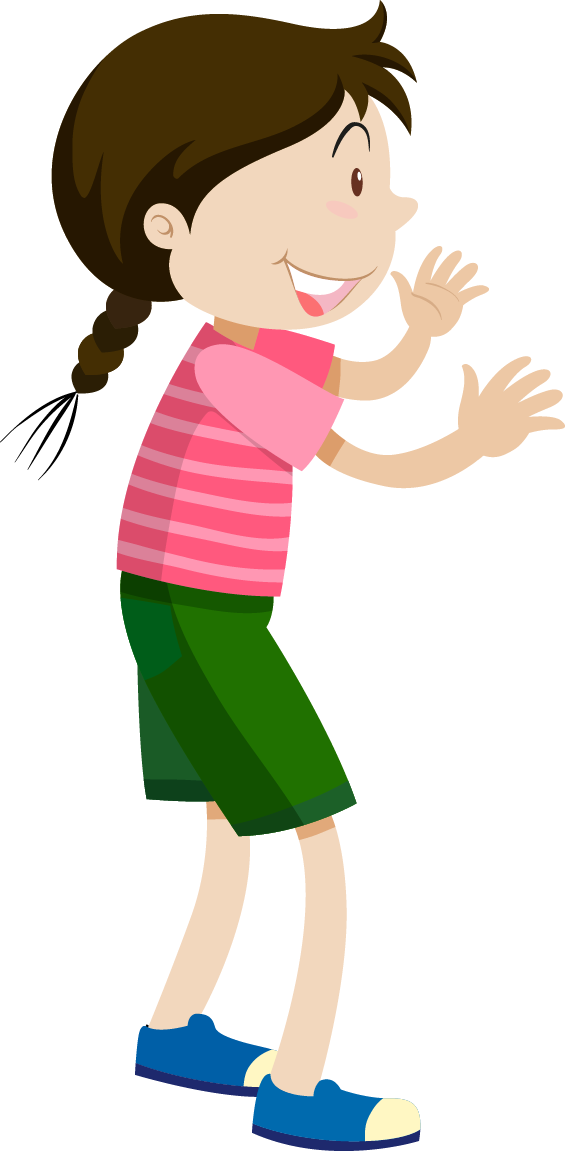 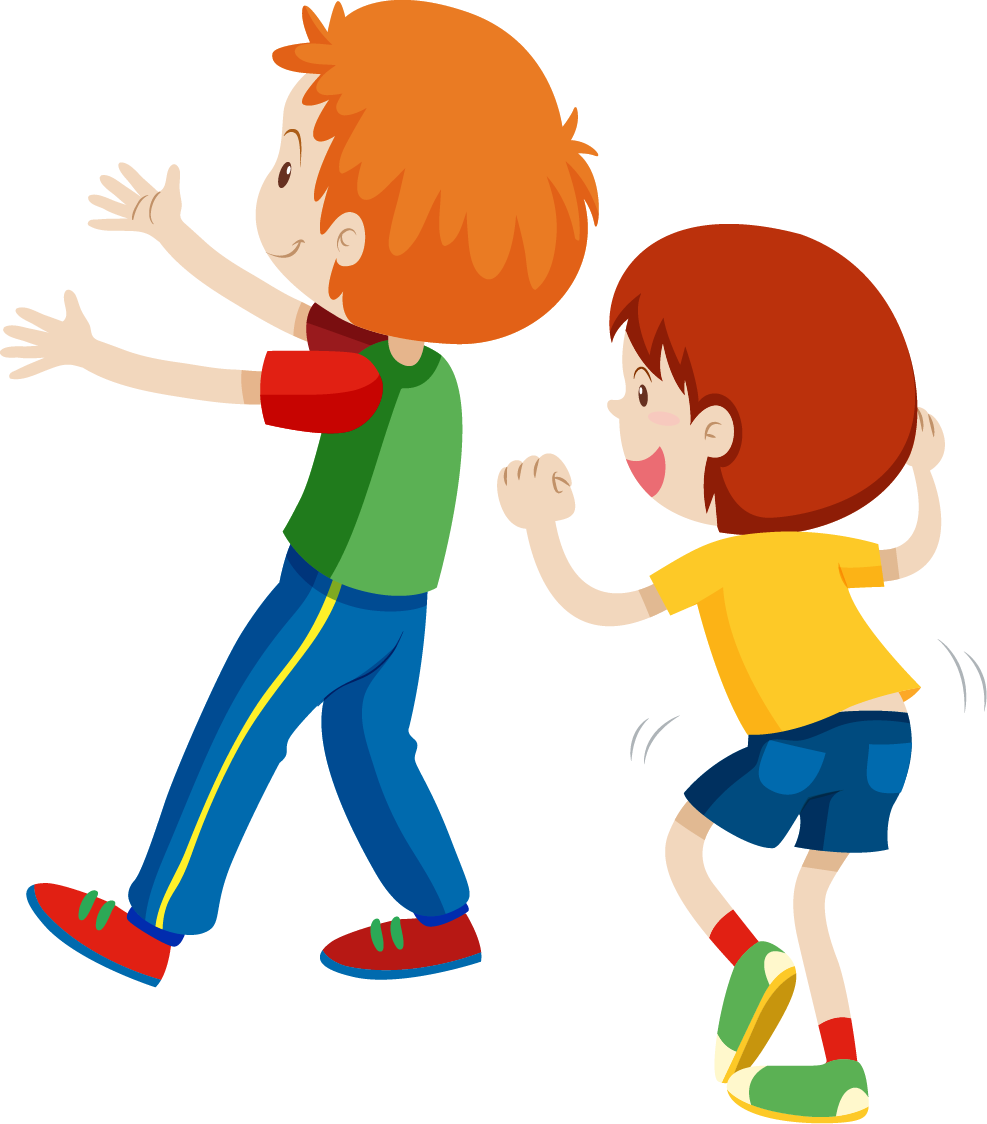 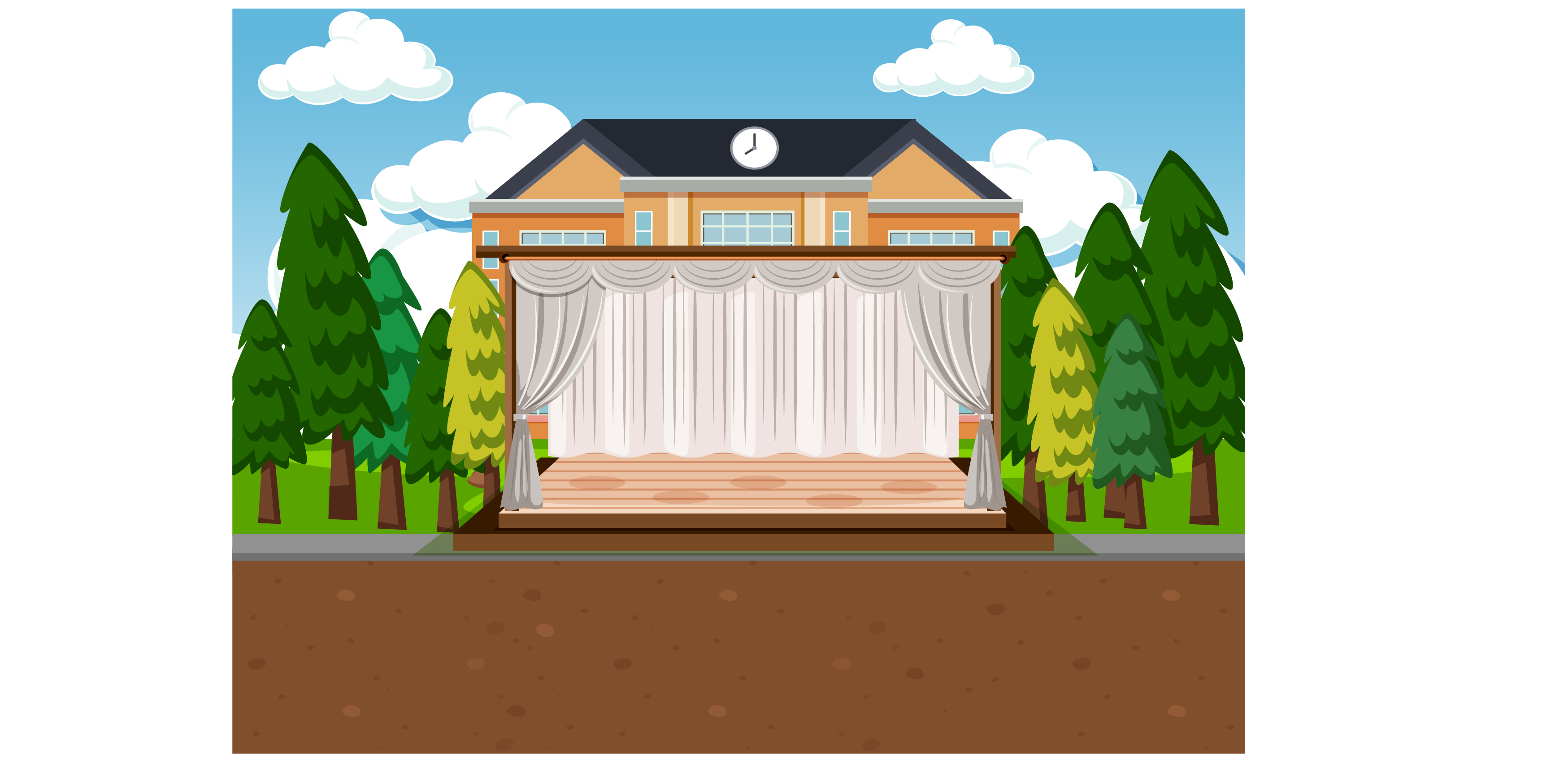 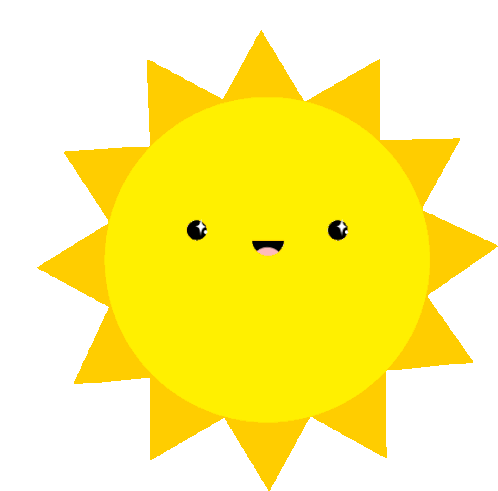 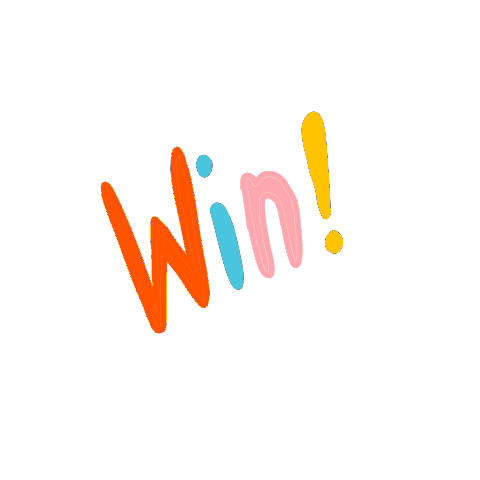 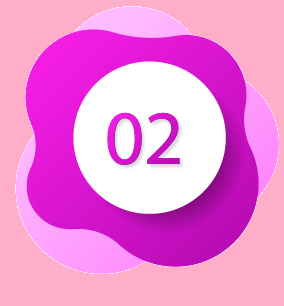 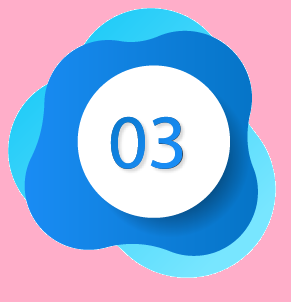 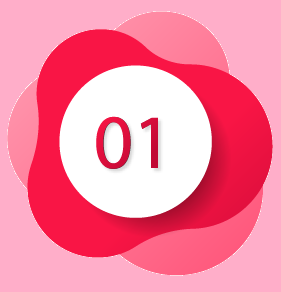 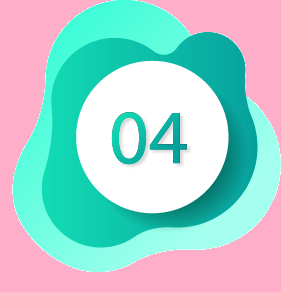 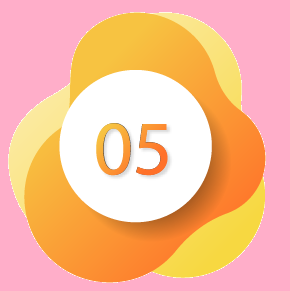 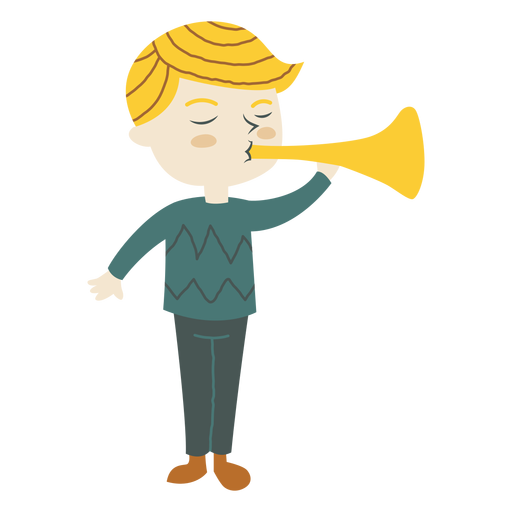 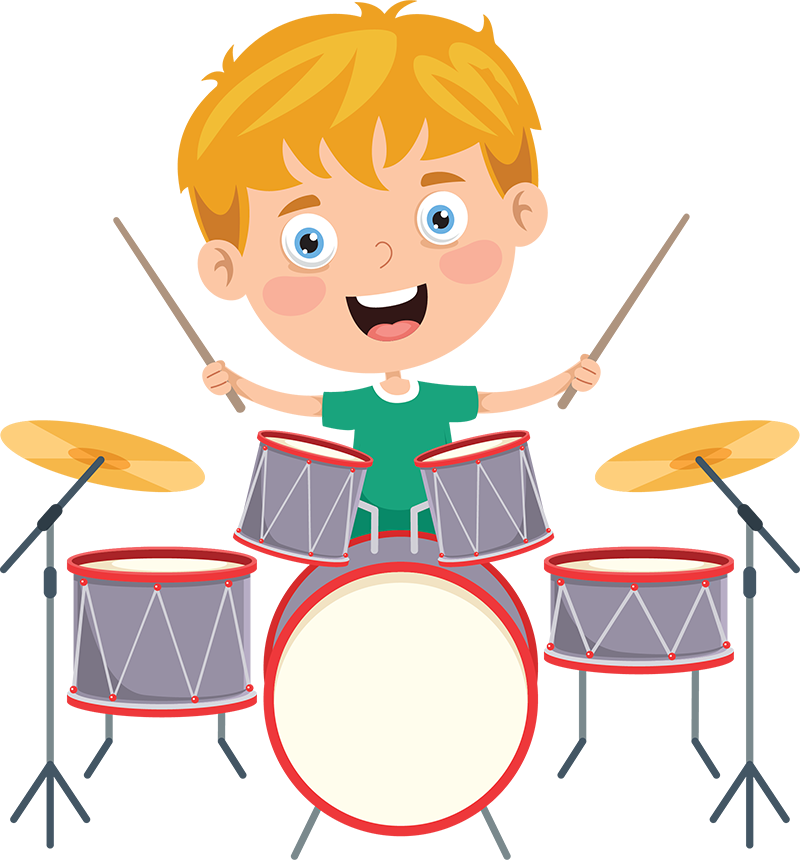 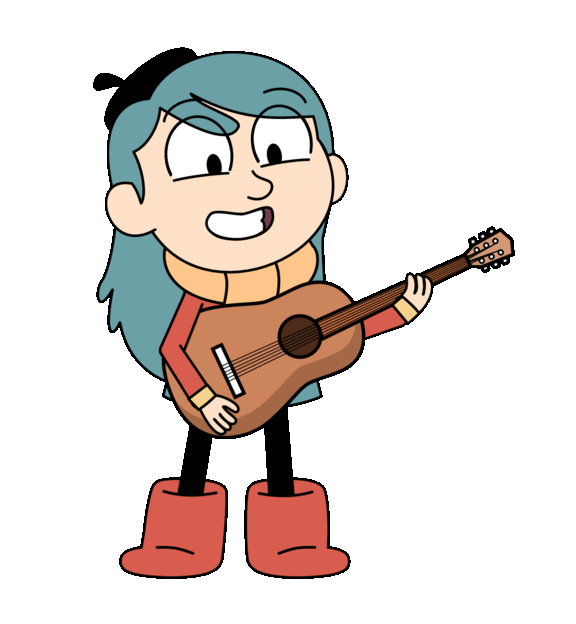 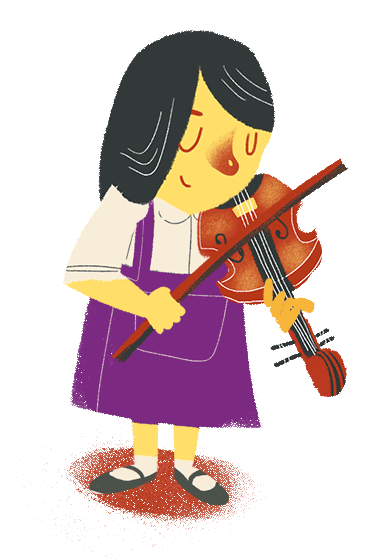 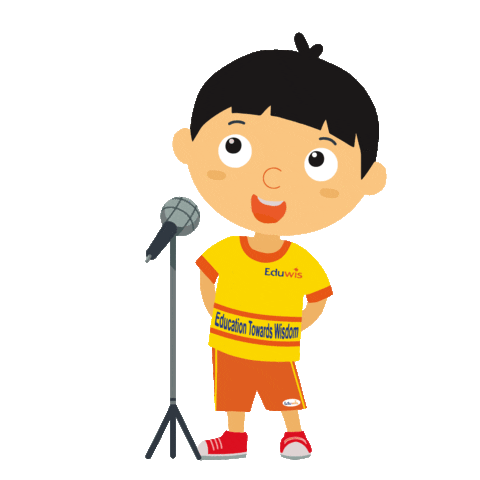 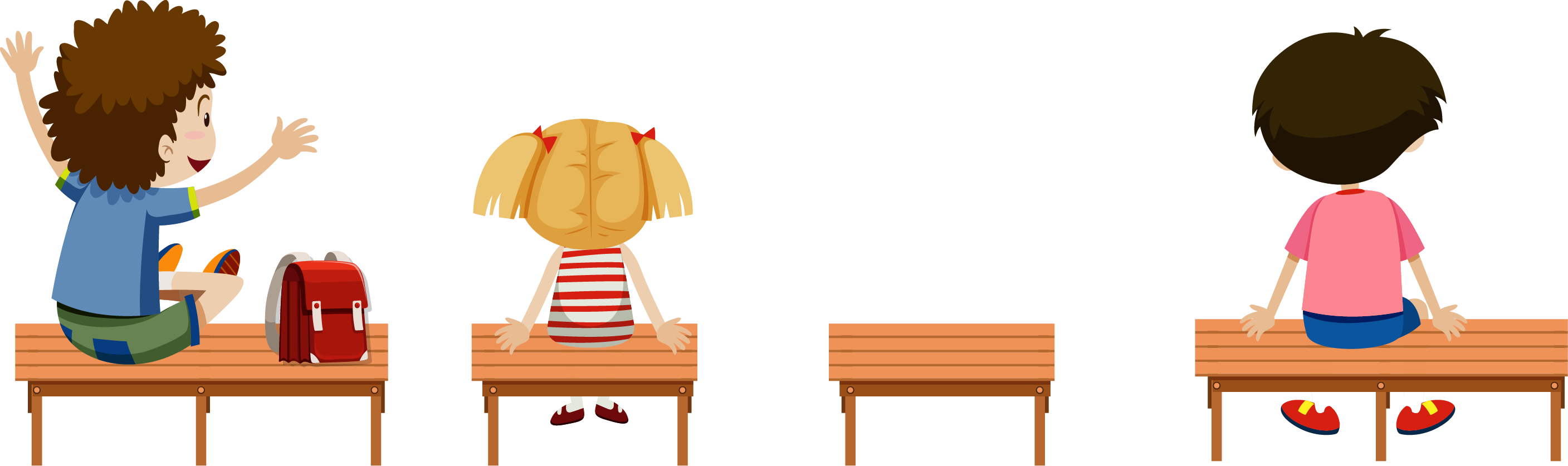 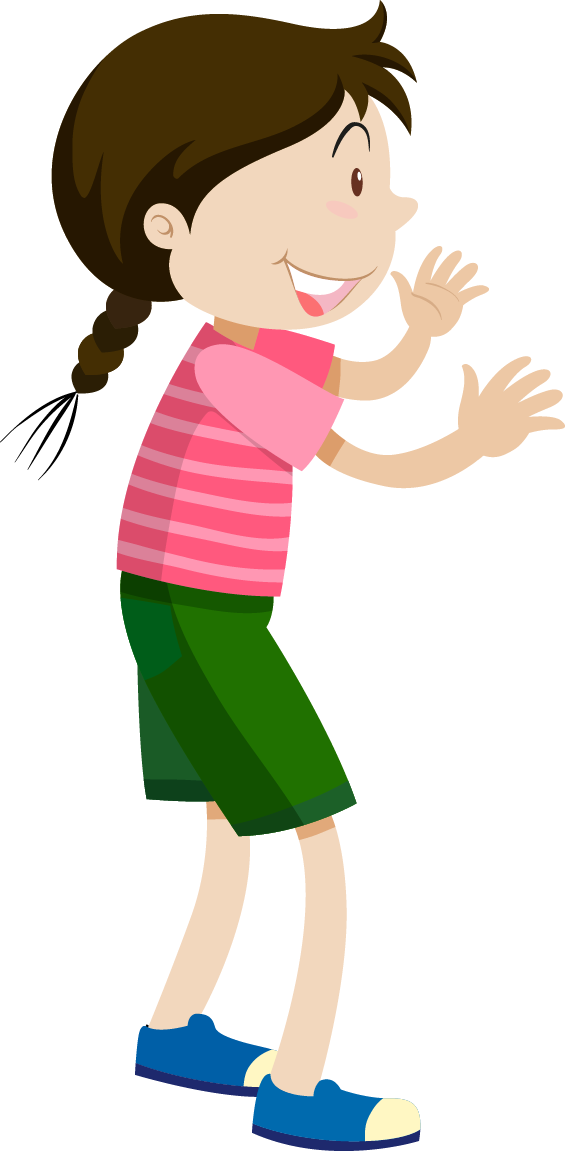 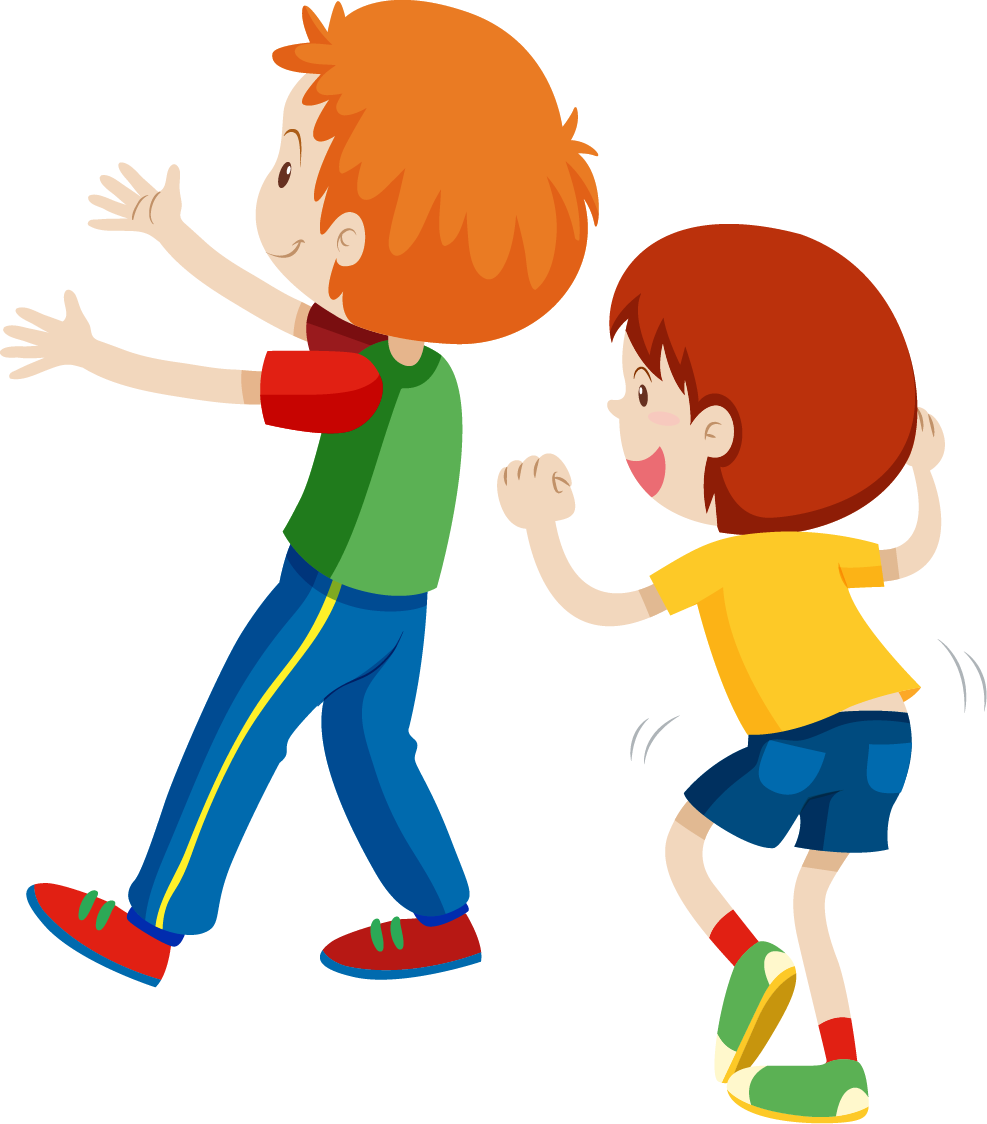 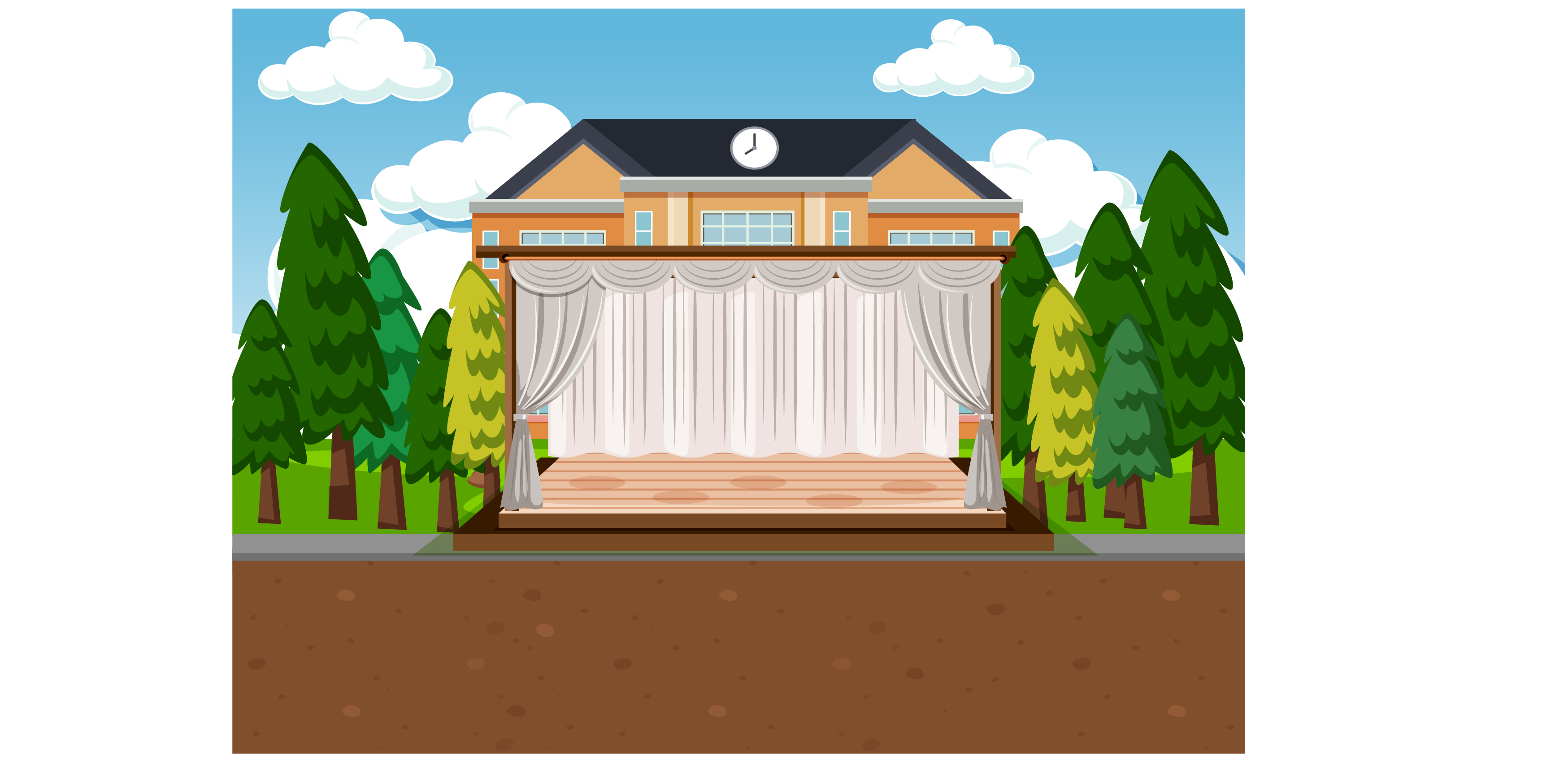 Cơ quan sinh dục nam tạo ra gì?
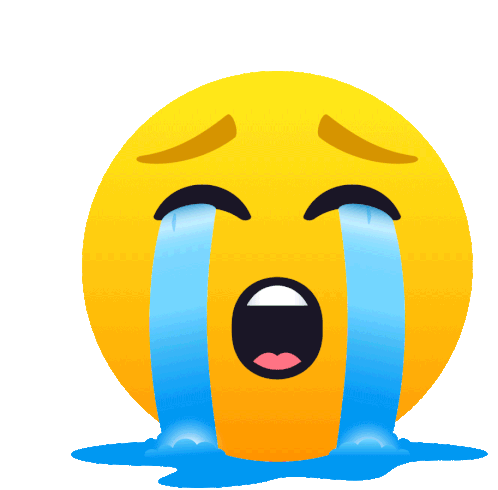 A. Tinh trùng
B. Trứng
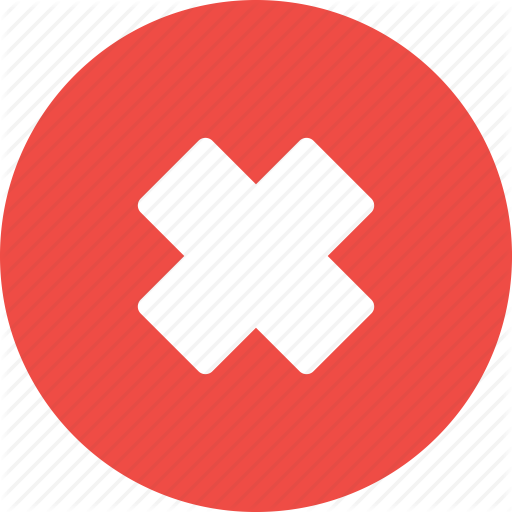 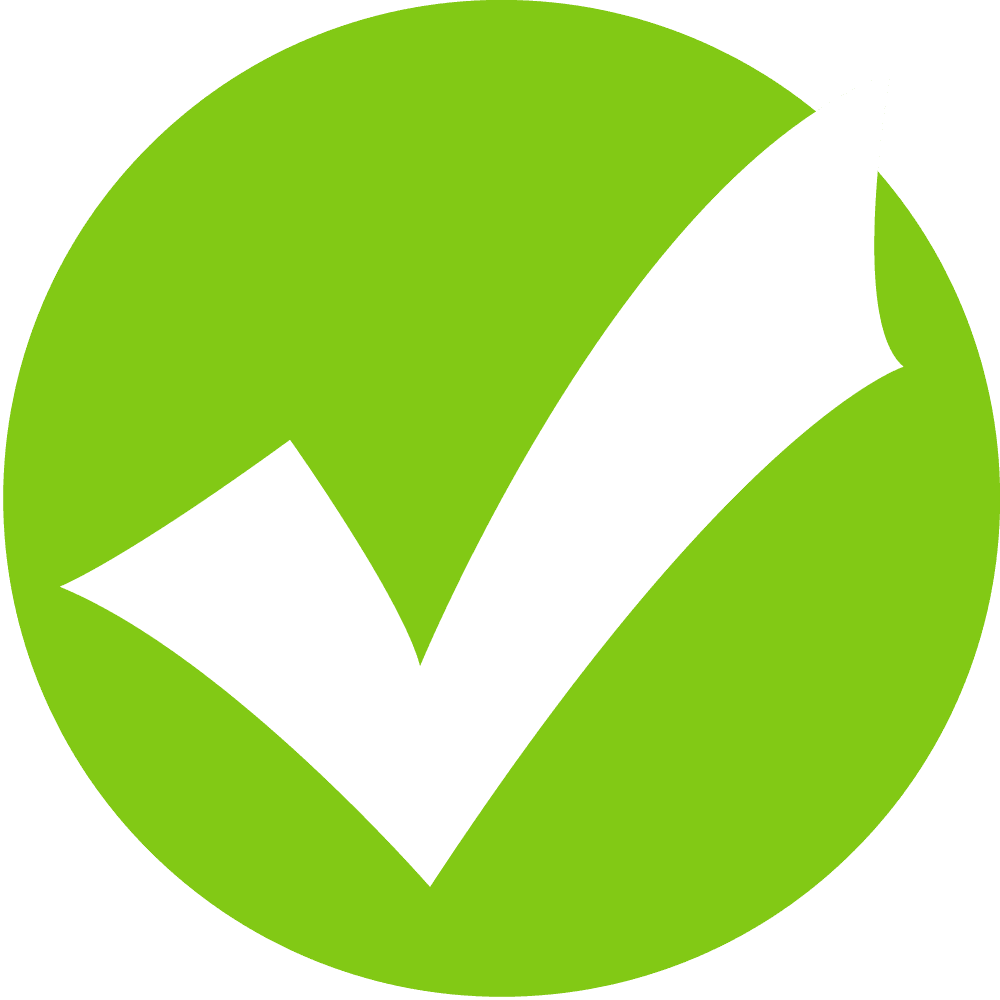 C. Tinh hoàn
D. Tử cung
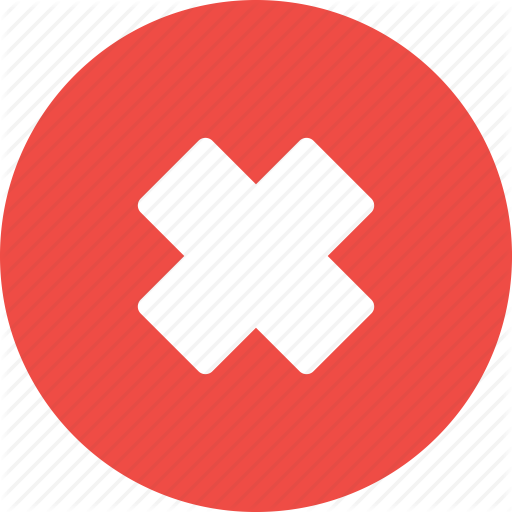 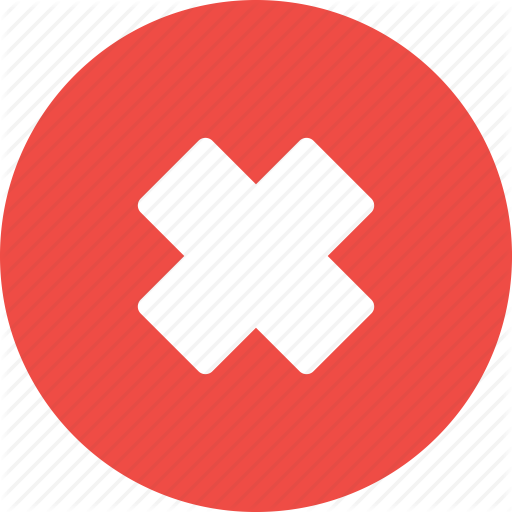 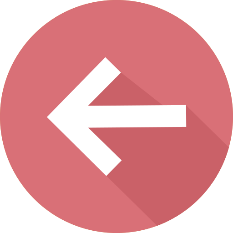 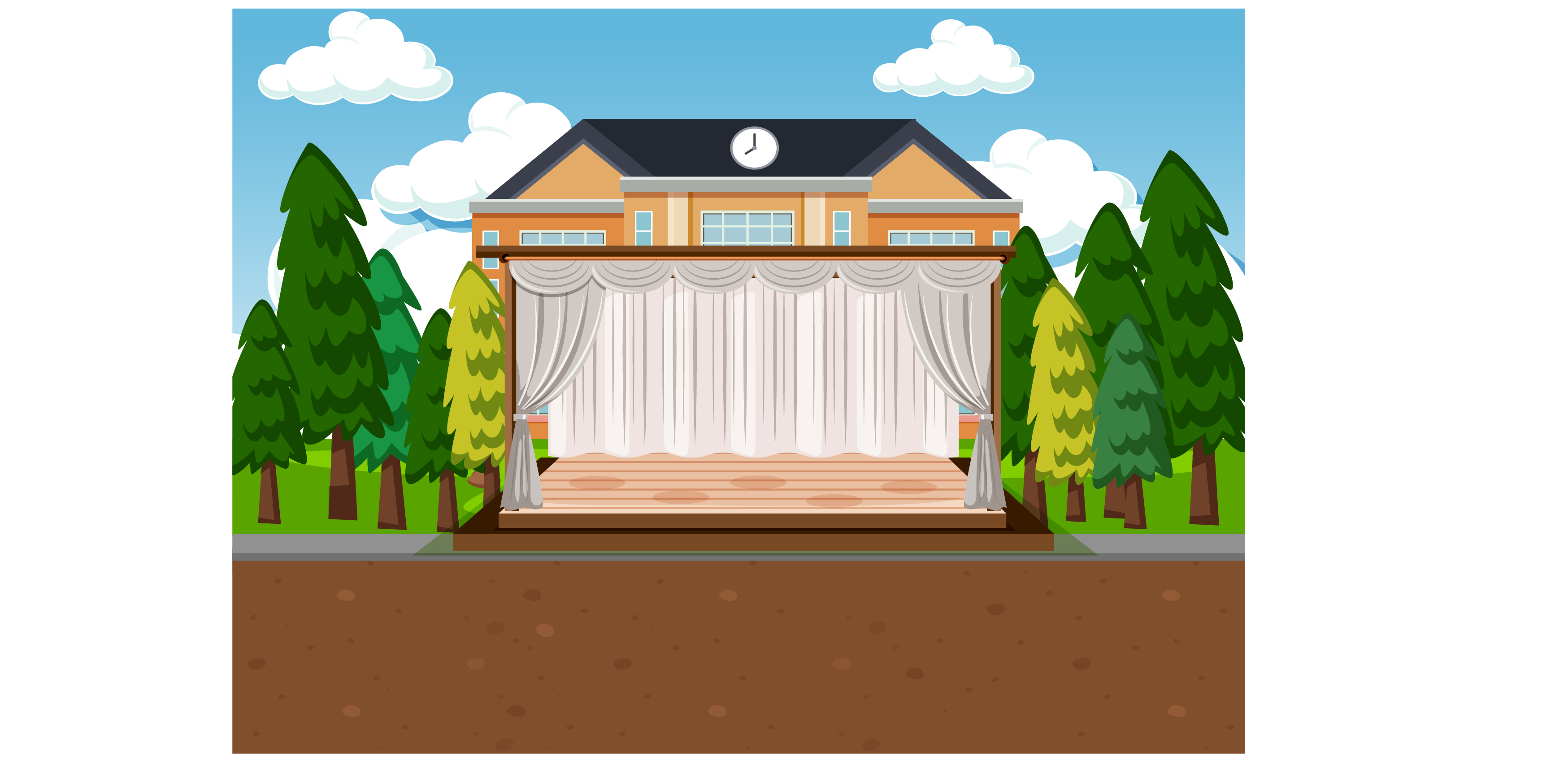 Cơ quan sinh dục nữ tạo ra gì?
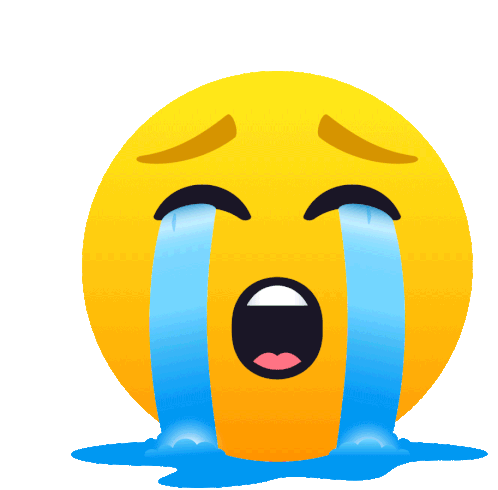 A. Tử cung
B. Trứng
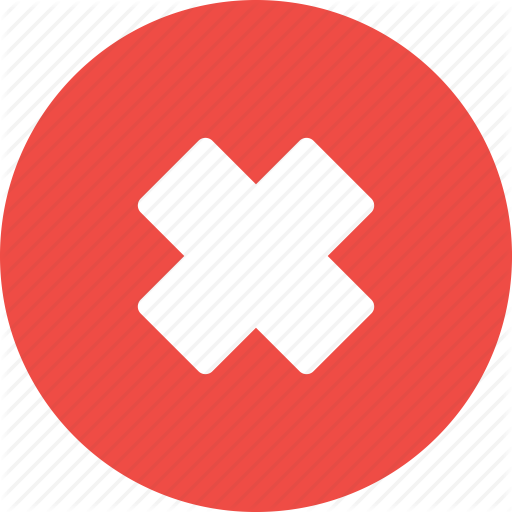 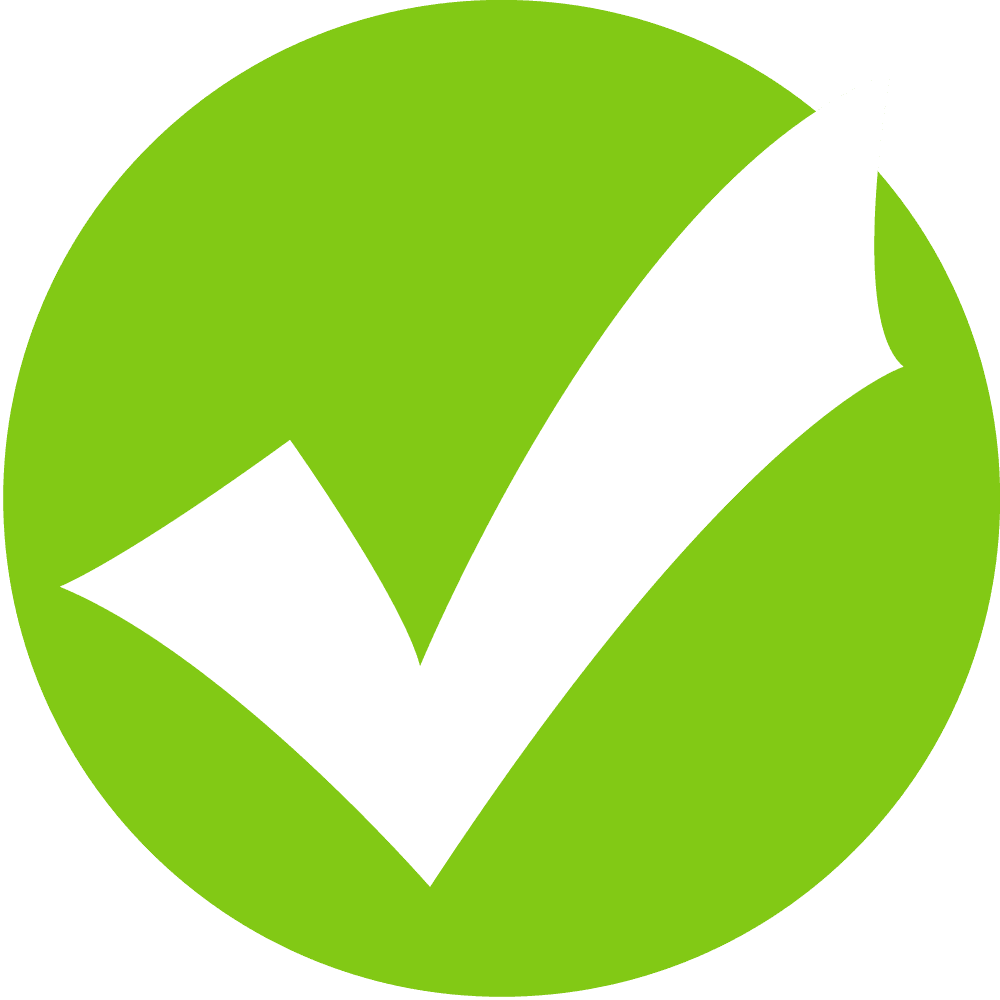 C. Tinh hoàn
D. Buồng trứng
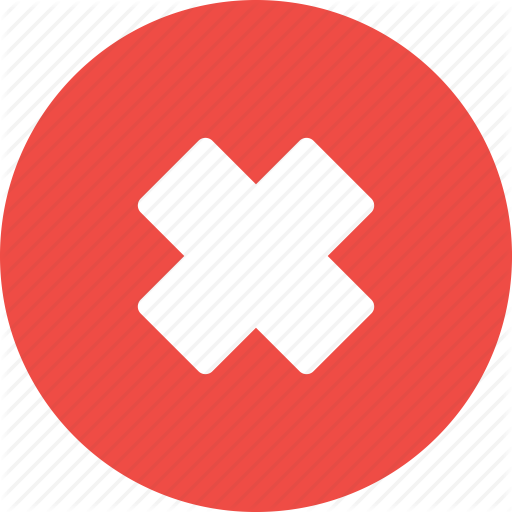 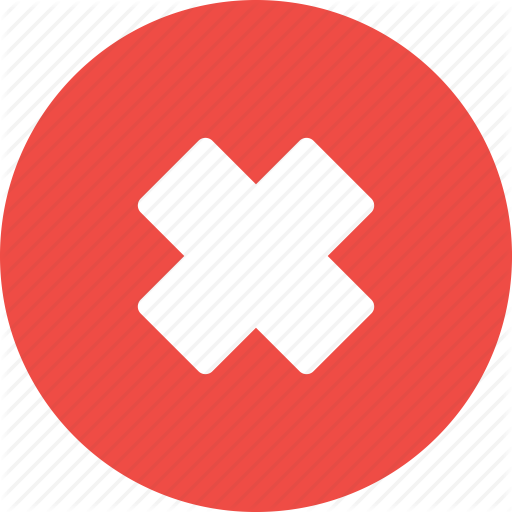 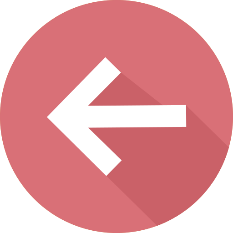 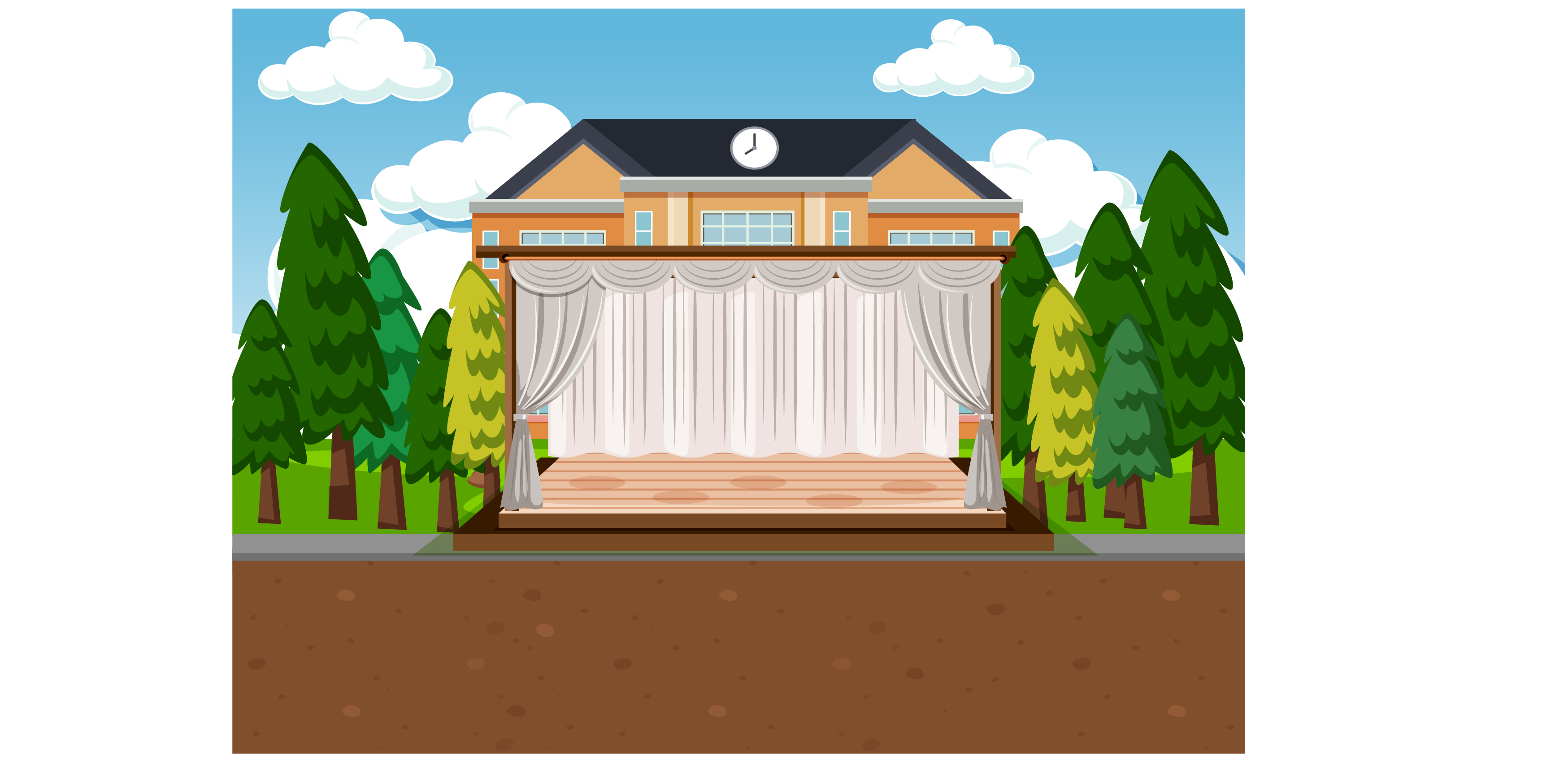 Đến tuổi nào thì cơ quan sinh sản của nam và nữ phát triển
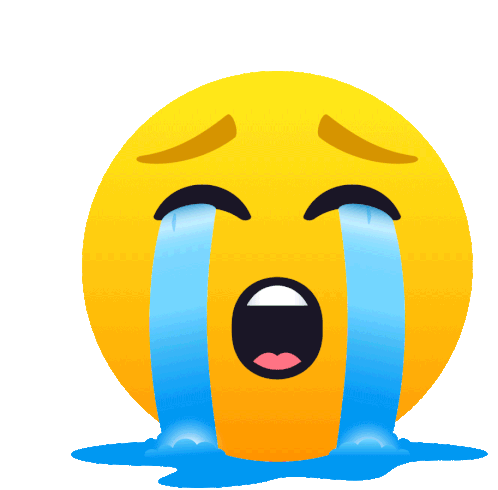 A. Tuổi dậy thì
B. Tuổi thiếu niên
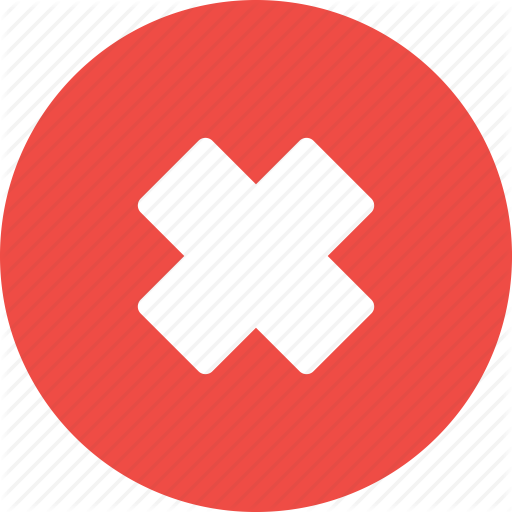 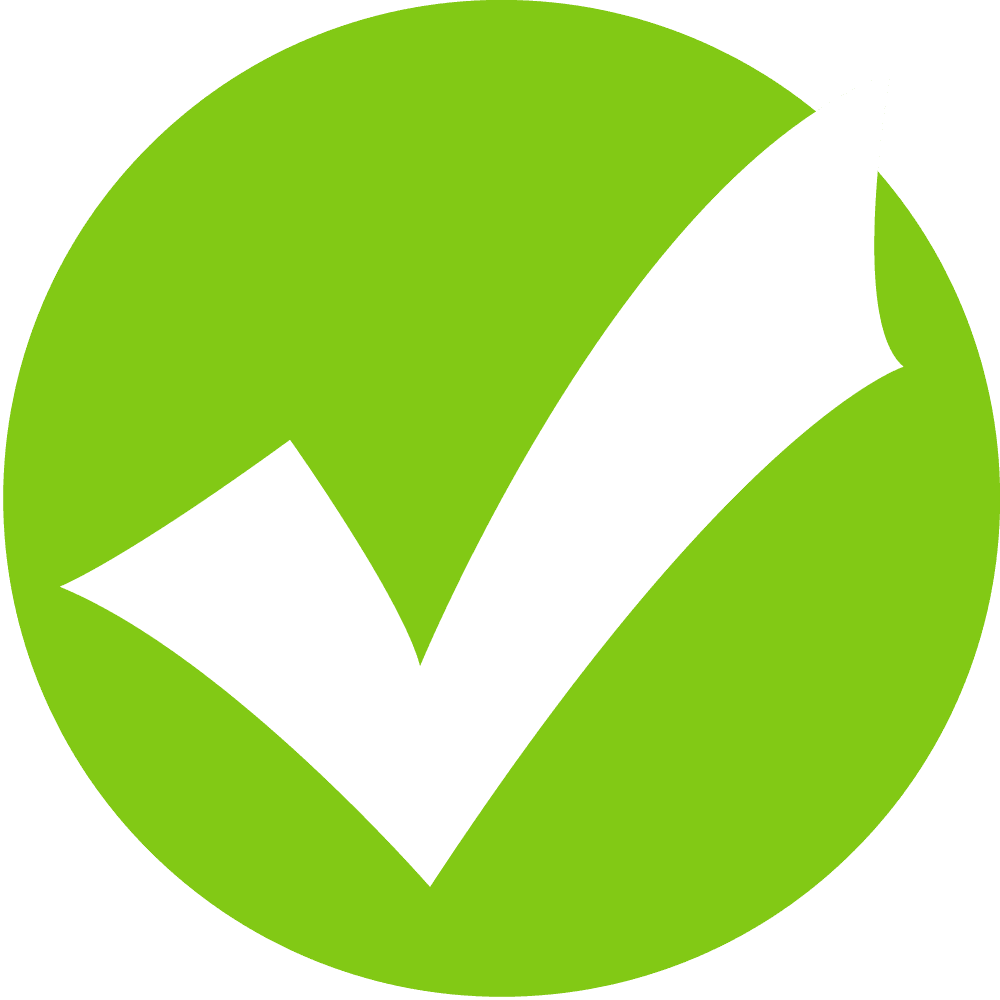 C. Tuổi già
D. Tuổi trẻ
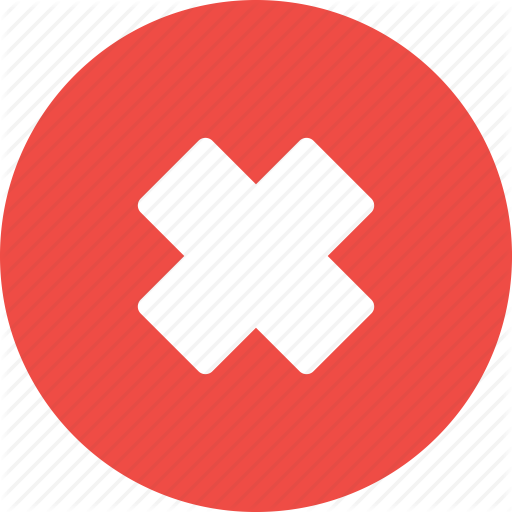 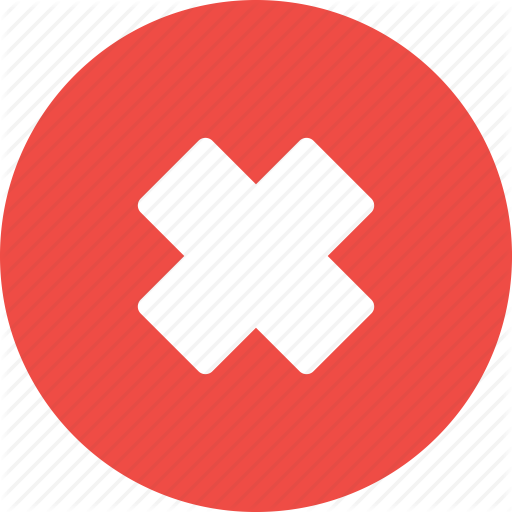 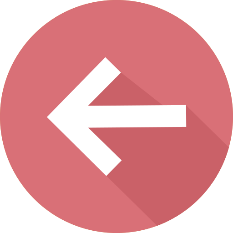 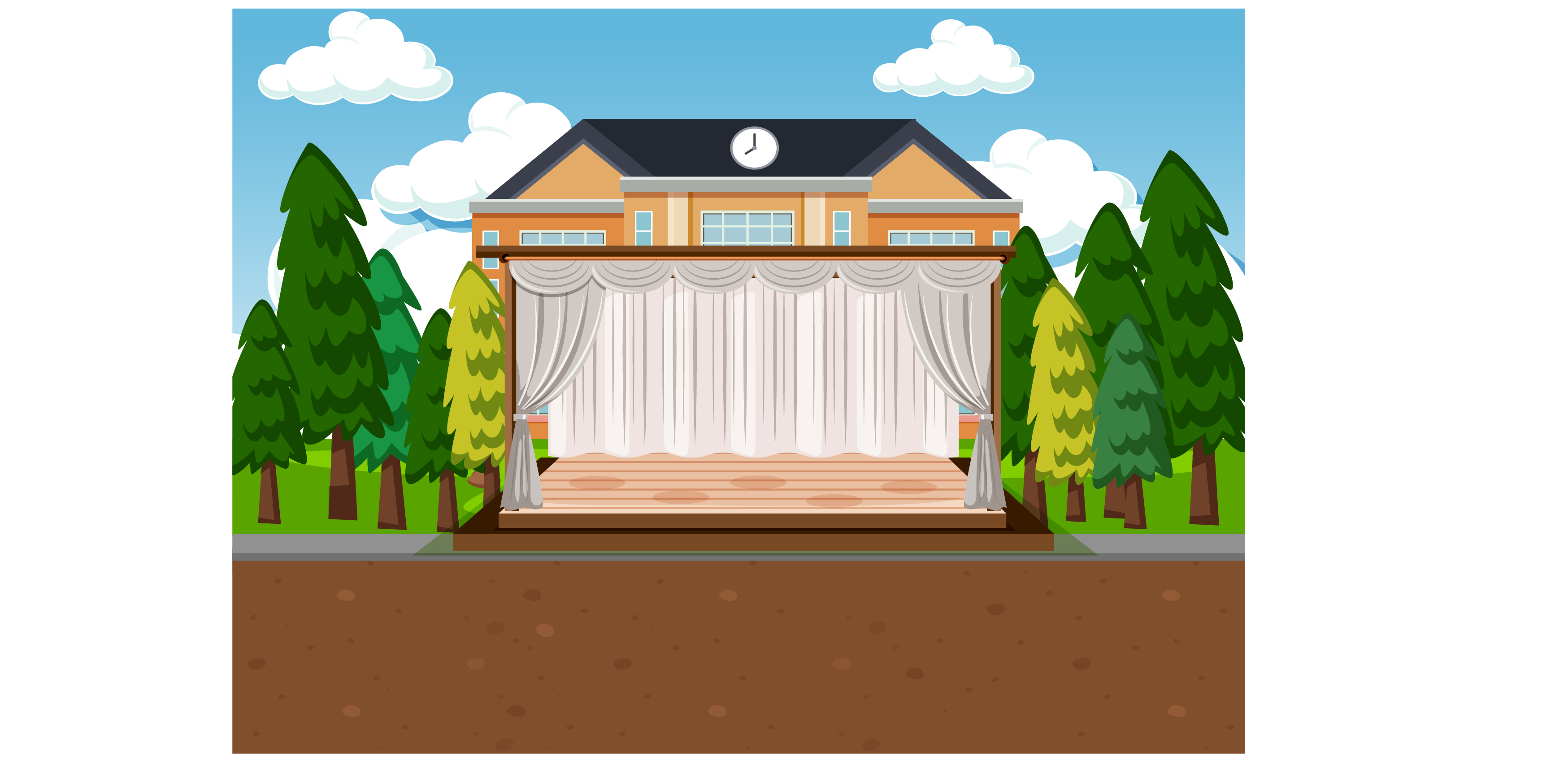 Nam giới có đặc điểm xã hội gì?
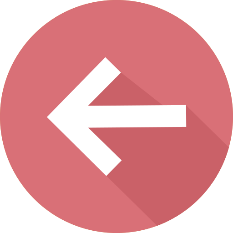 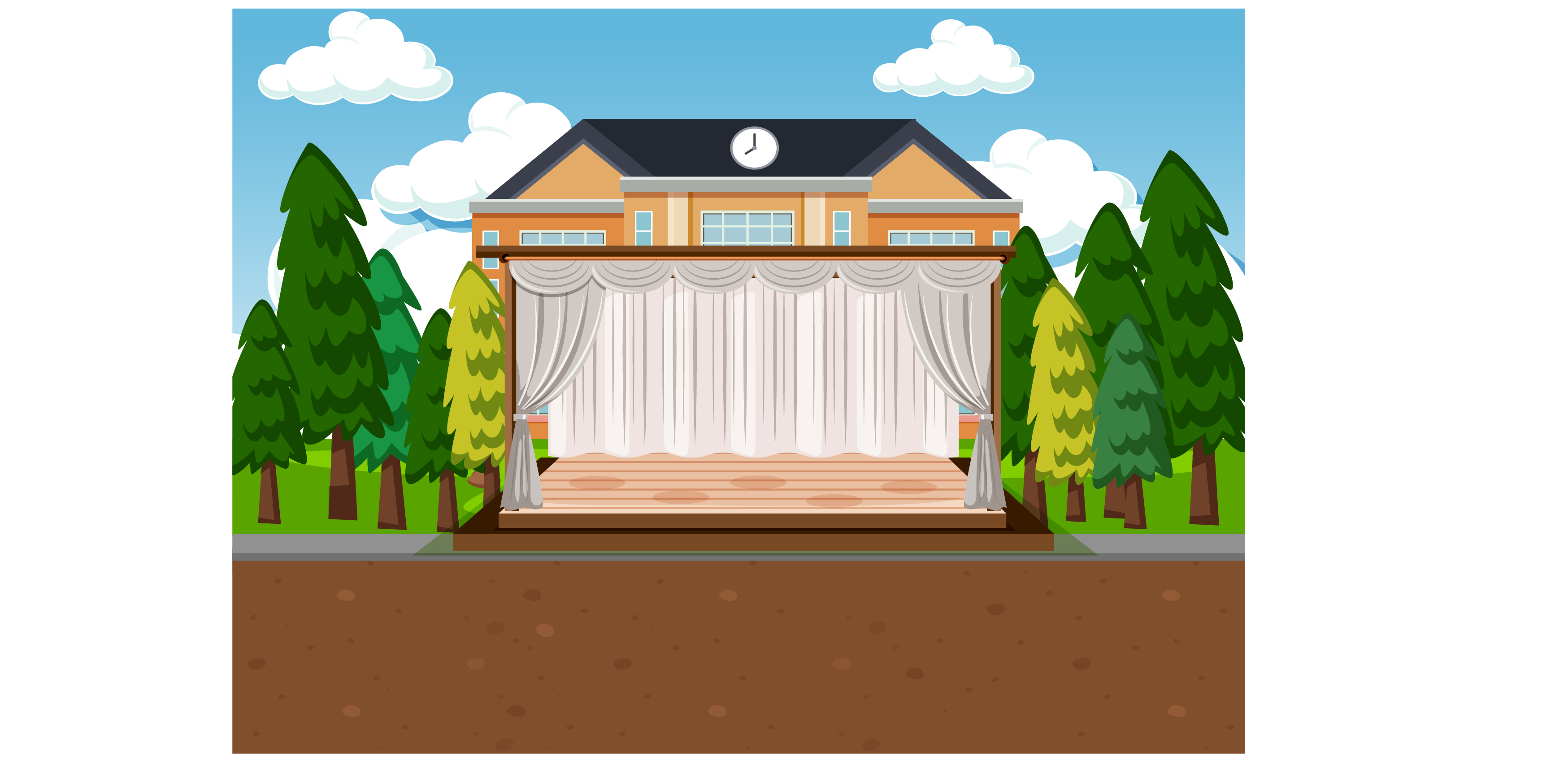 Nữ giới có đặc điểm xã hội gì?
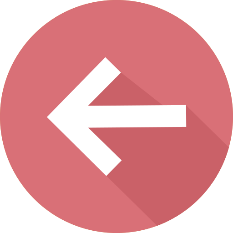 KHÁM PHÁ
Hoạt động 1: Tìm hiểu những việc nên làm để tôn trọng bạn cùng giới và khác giới
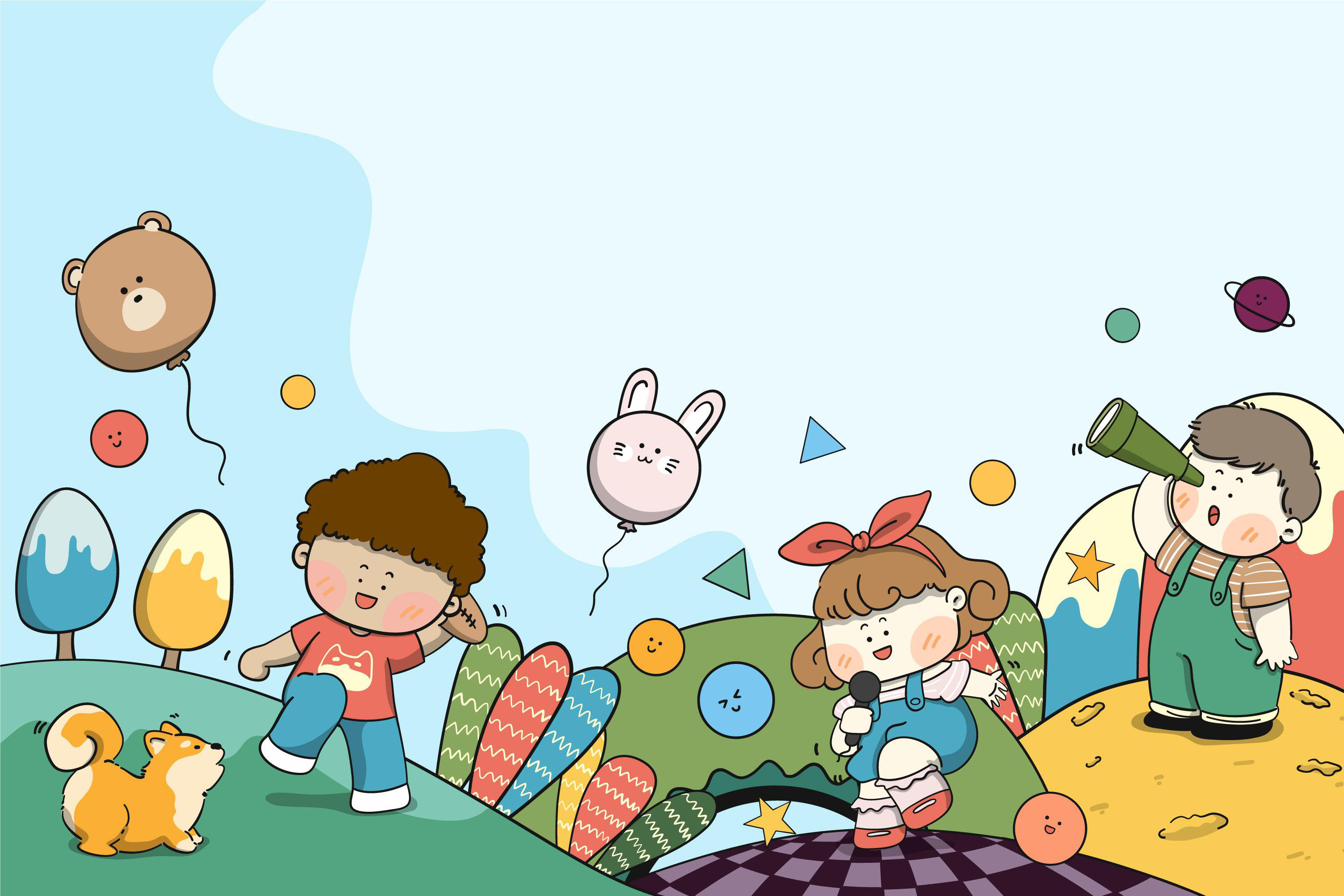 Quan sát các hình dưới đây và cho biết những biểu hiện tôn trọng bạn cùng giới và khác giới.
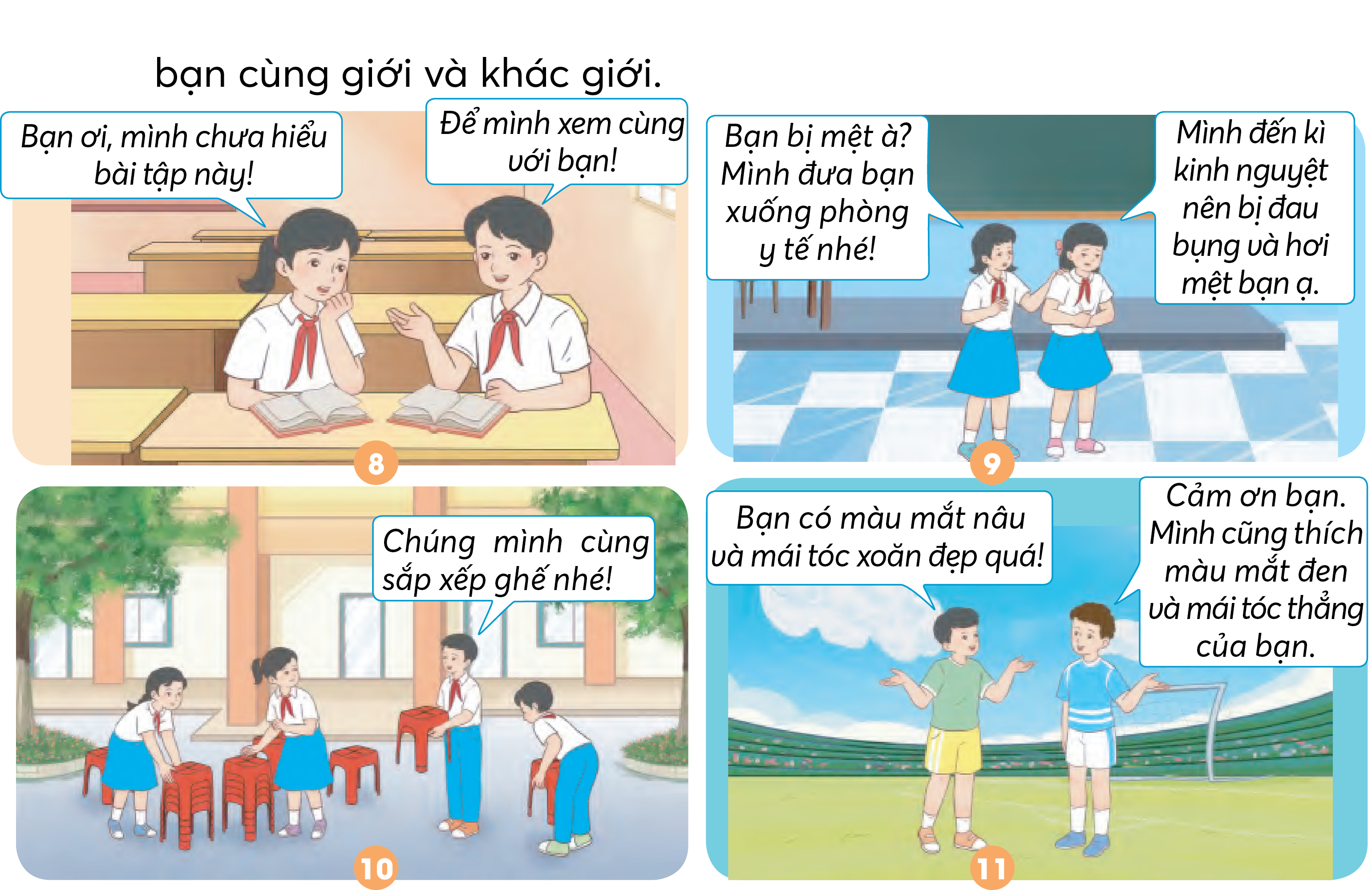 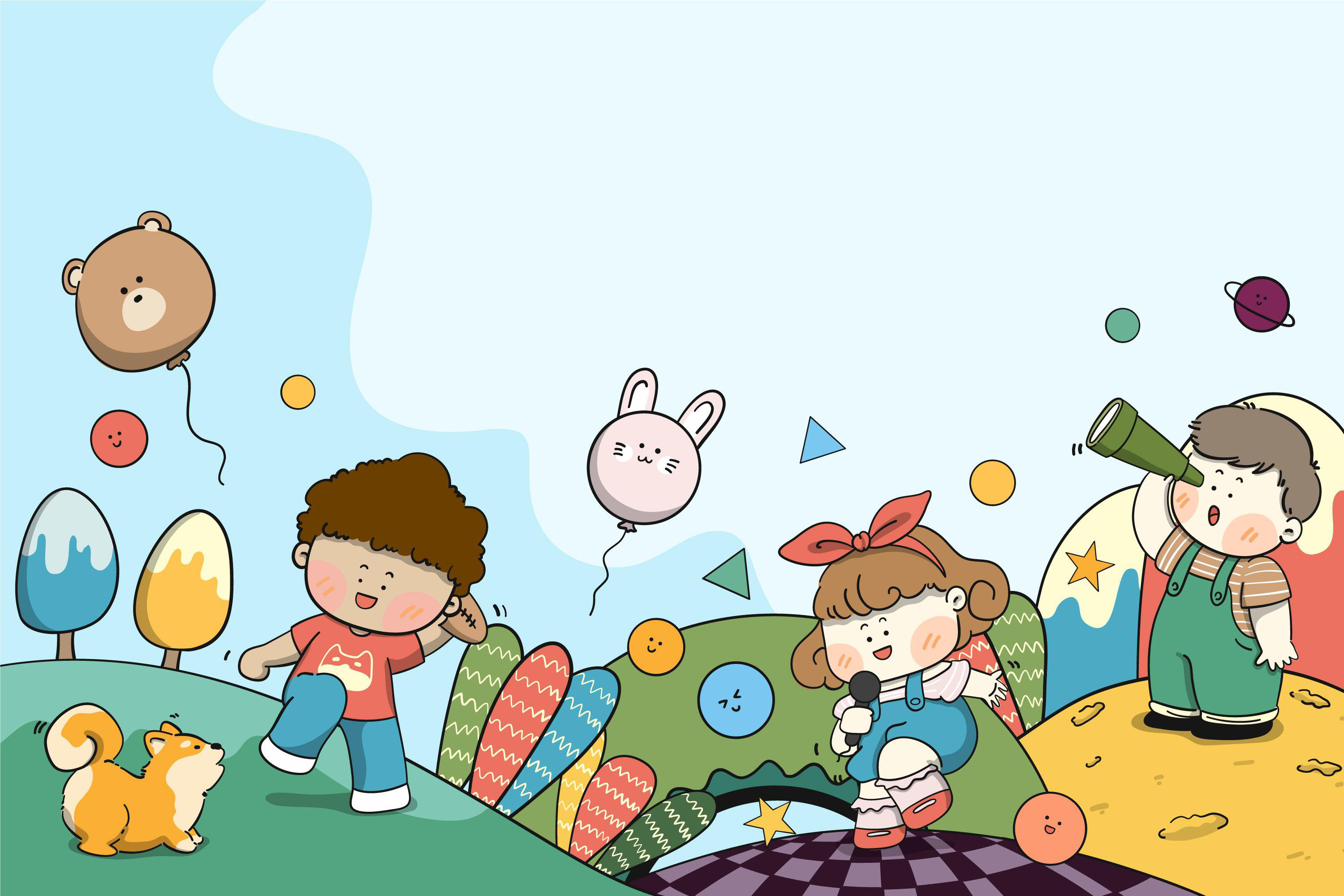 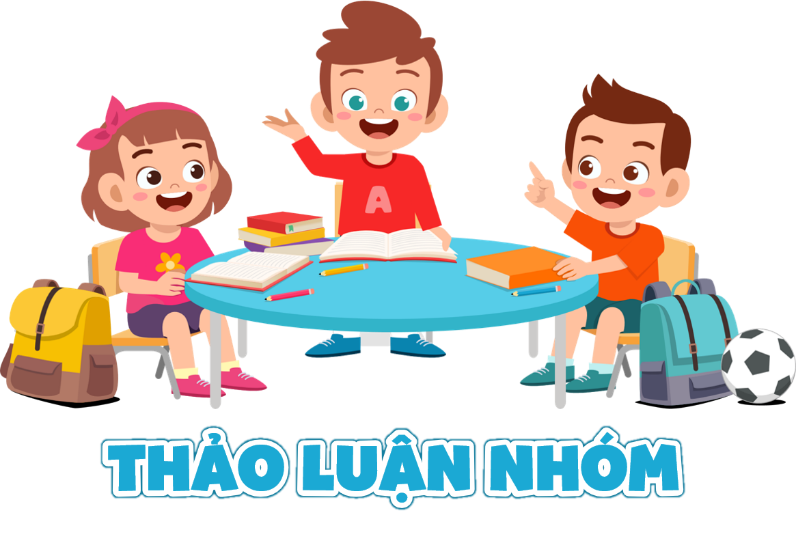 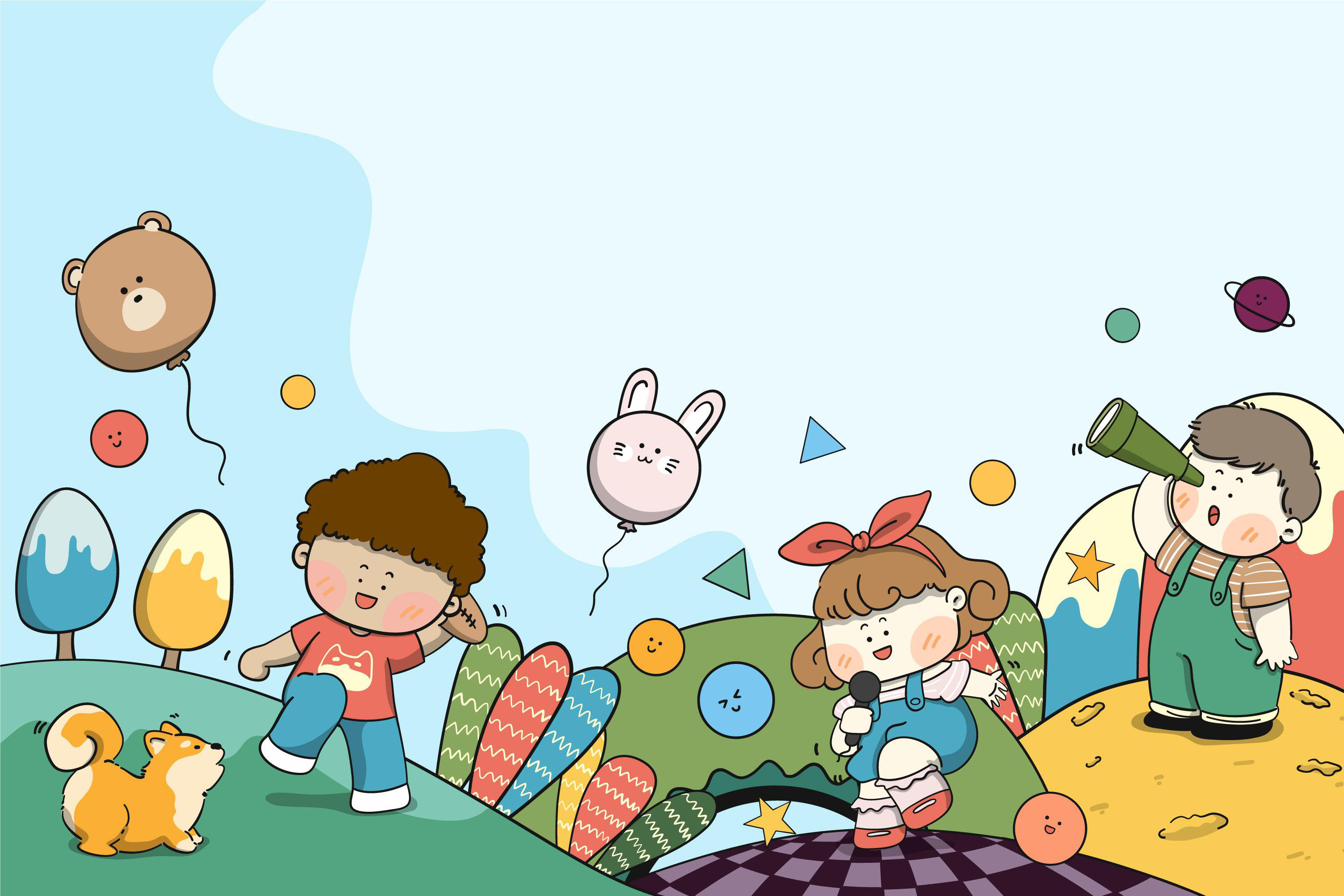 Giúp đỡ bạn cùng học tập tiến bộ.
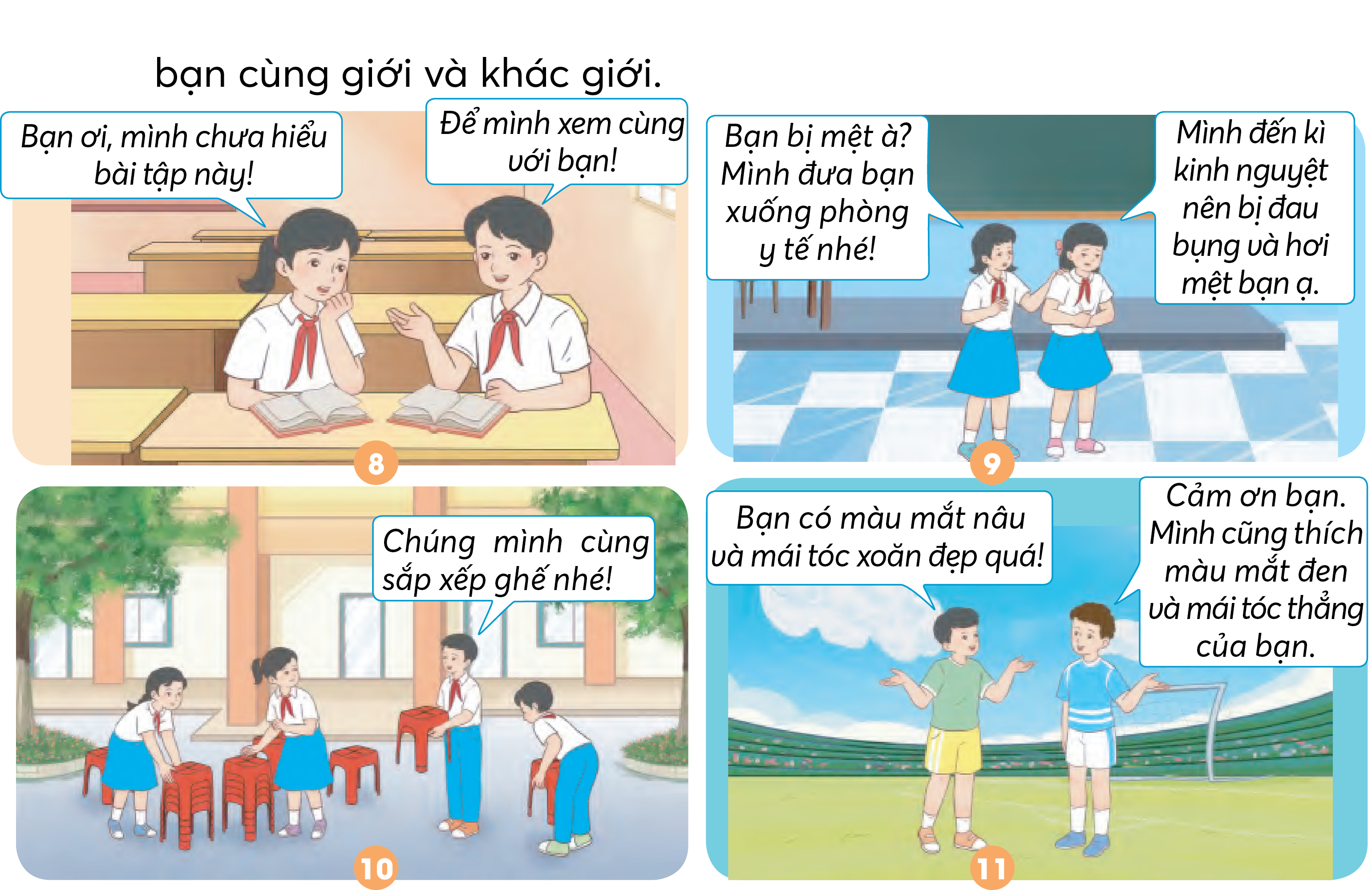 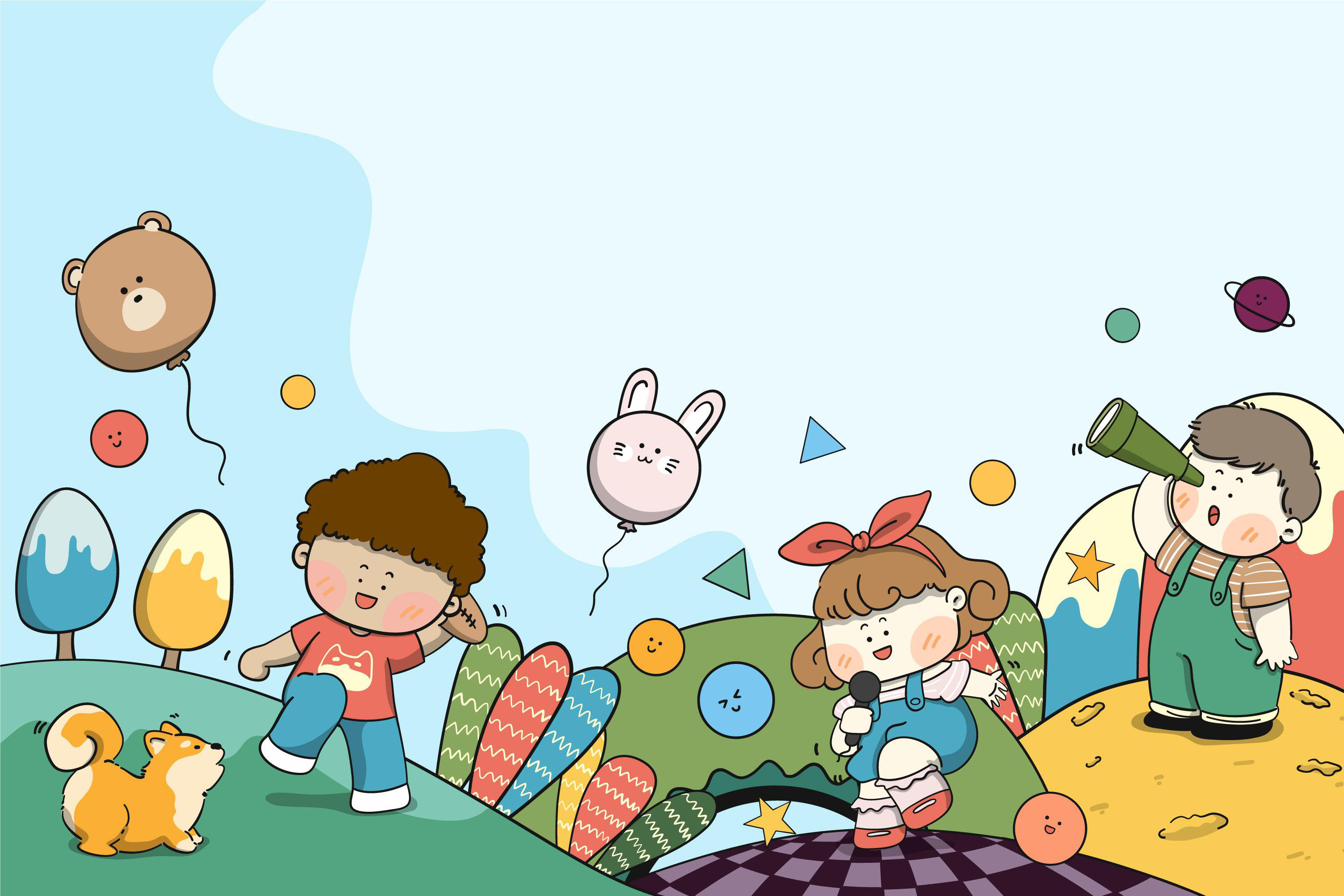 Quan tâm tới kì kinh nguyệt của bạn nữ.
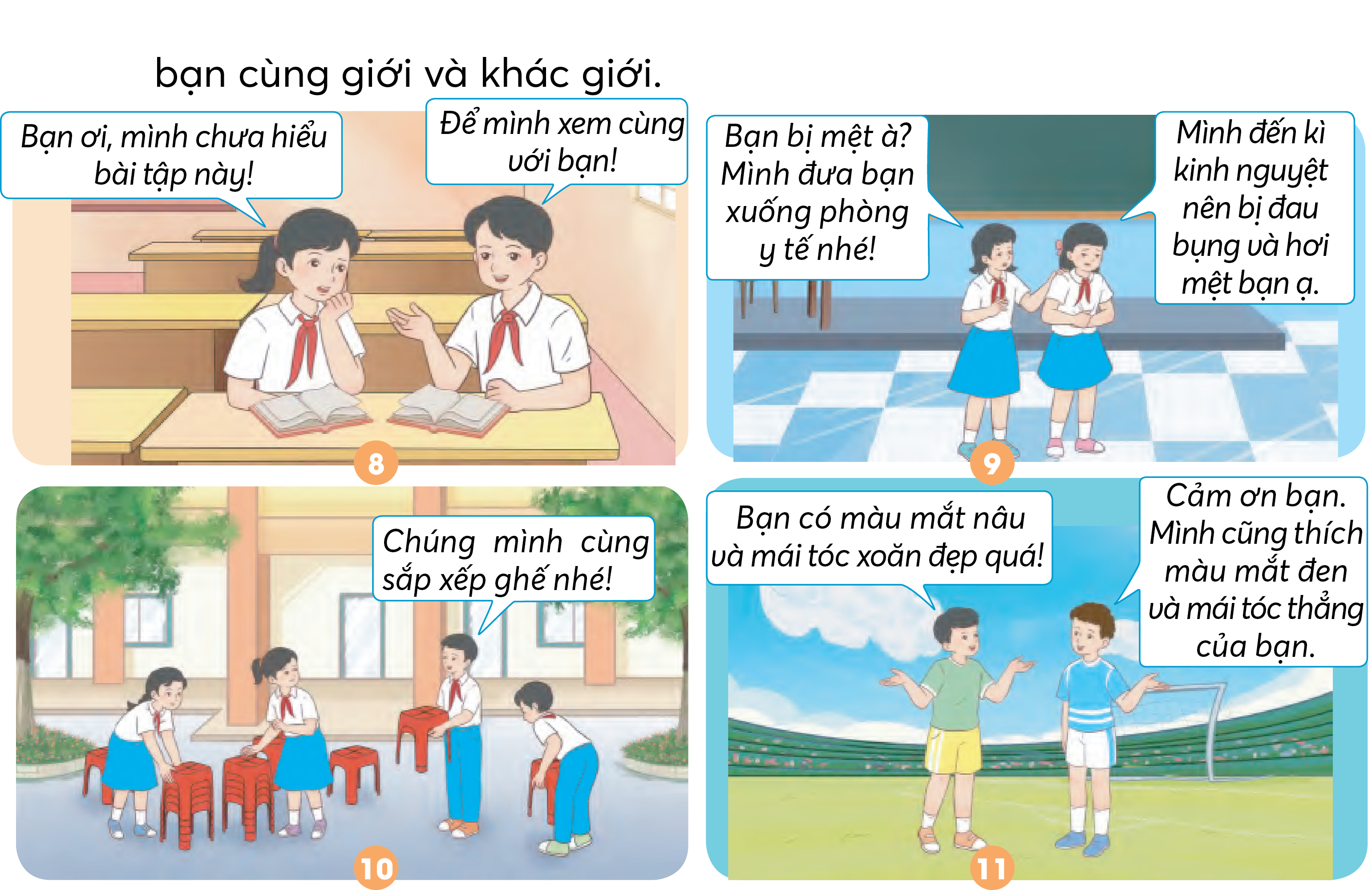 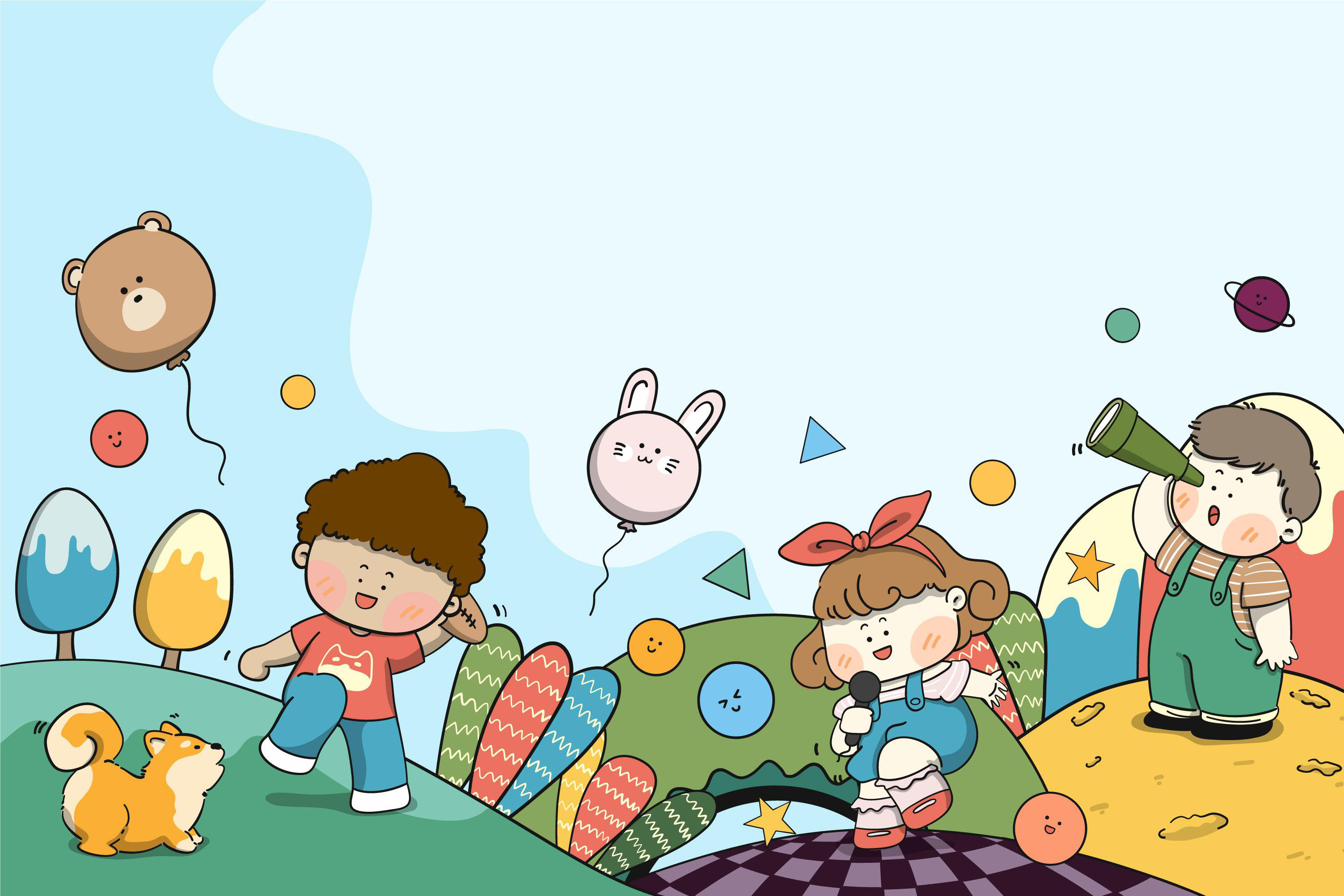 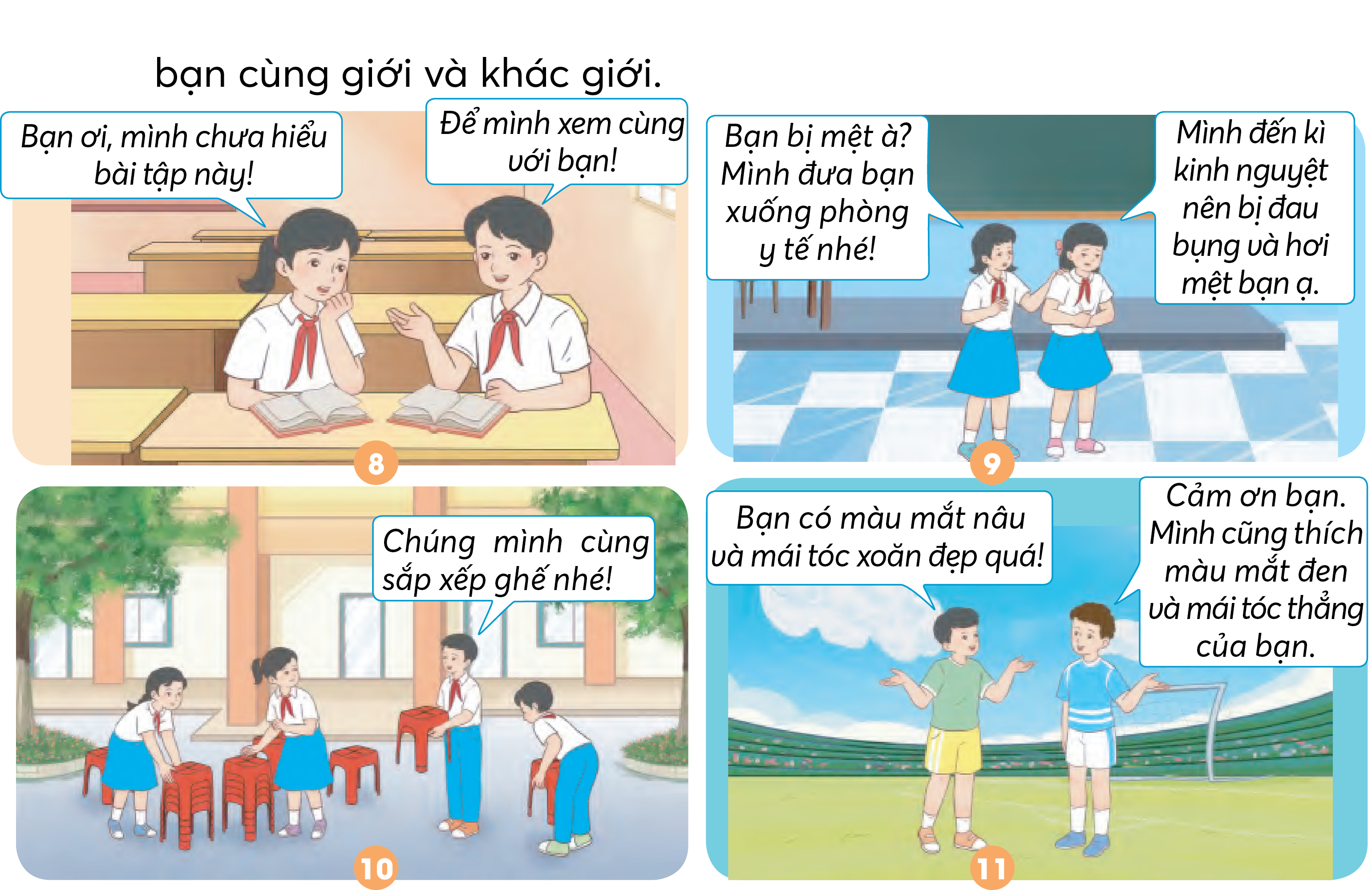 Nam và nữ cùng tham gia các công việc chung của trường, lớp; đối với các việc nặng, bạn nam cần chia sẻ và hỗ trợ bạn nữ.
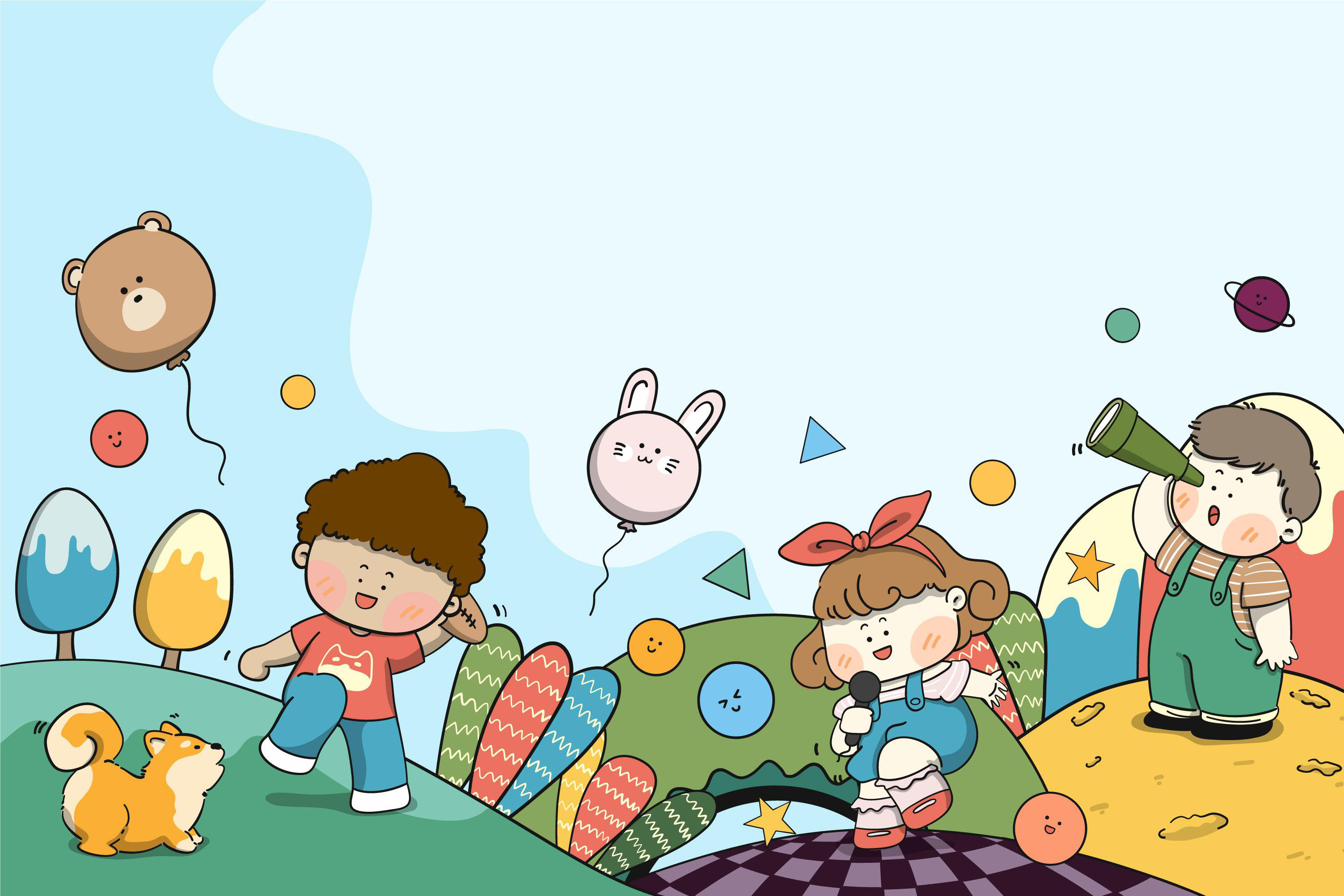 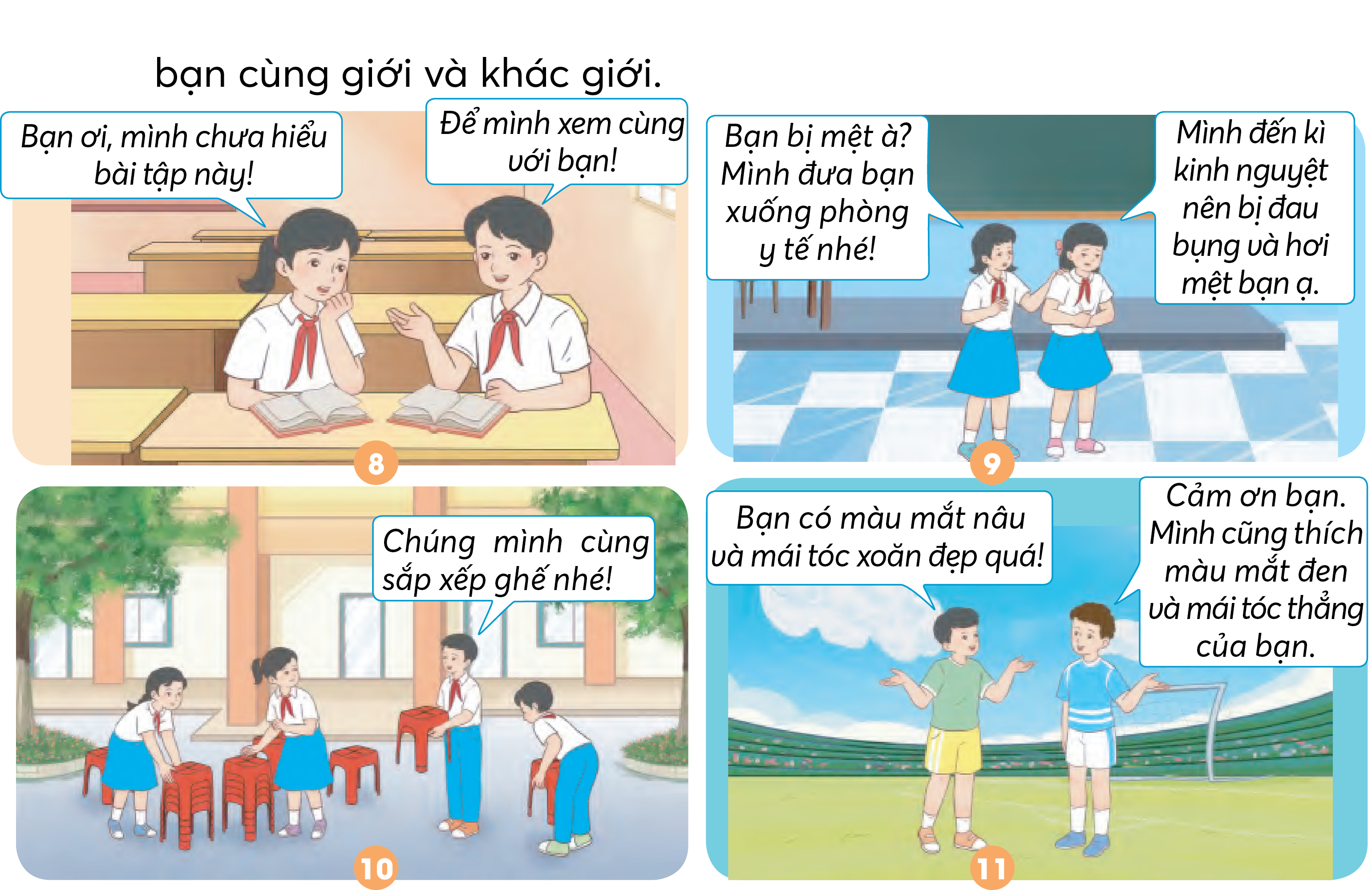 Tôn trọng sự khác biệt đối với từng cá nhân.
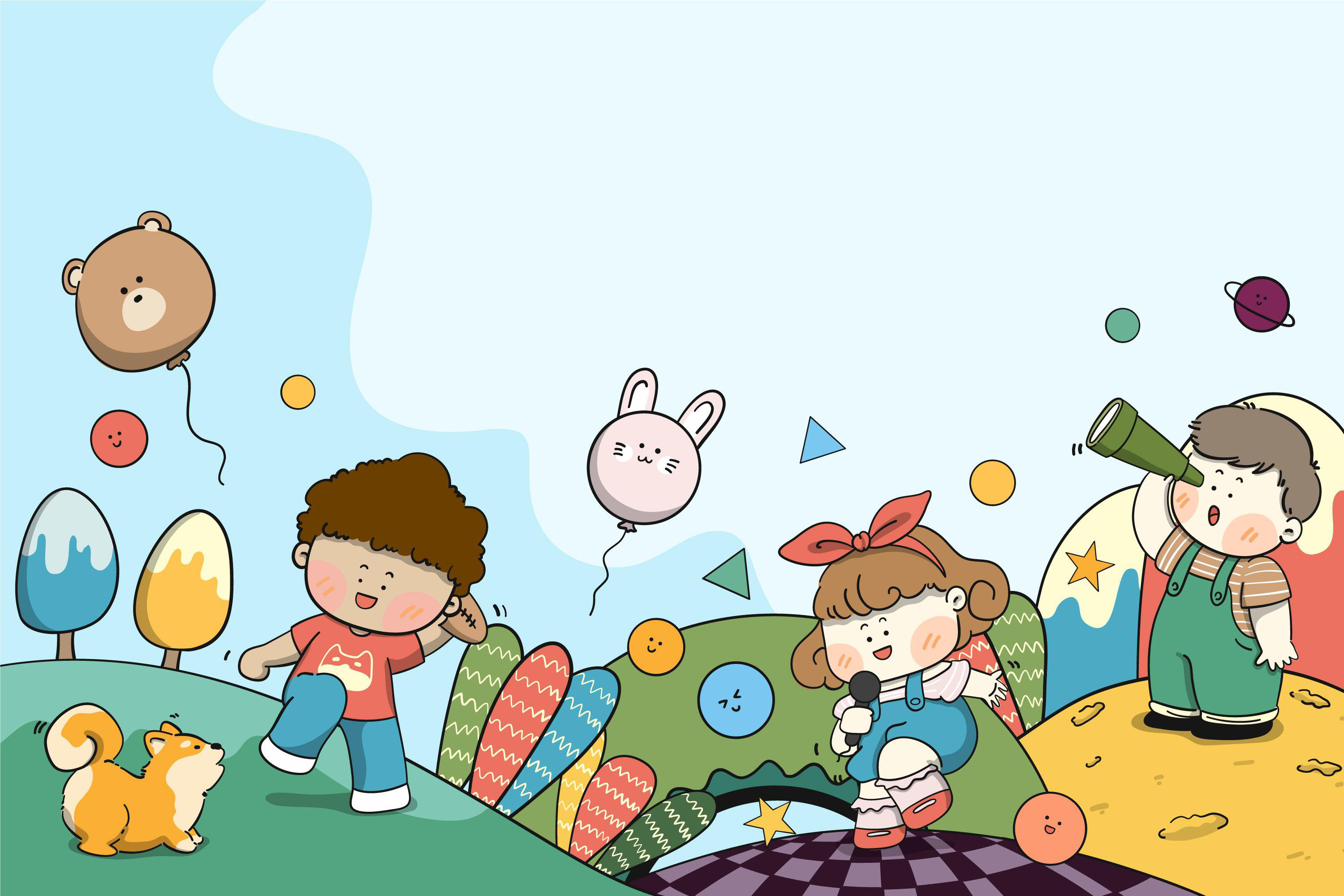 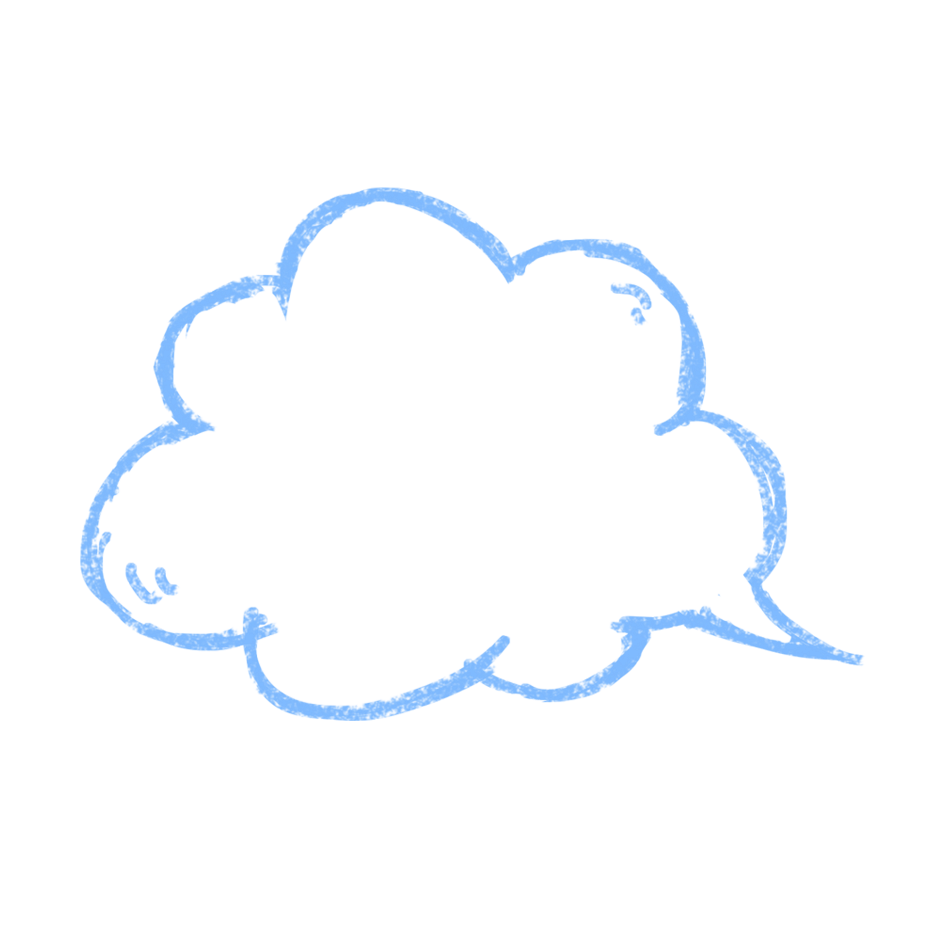 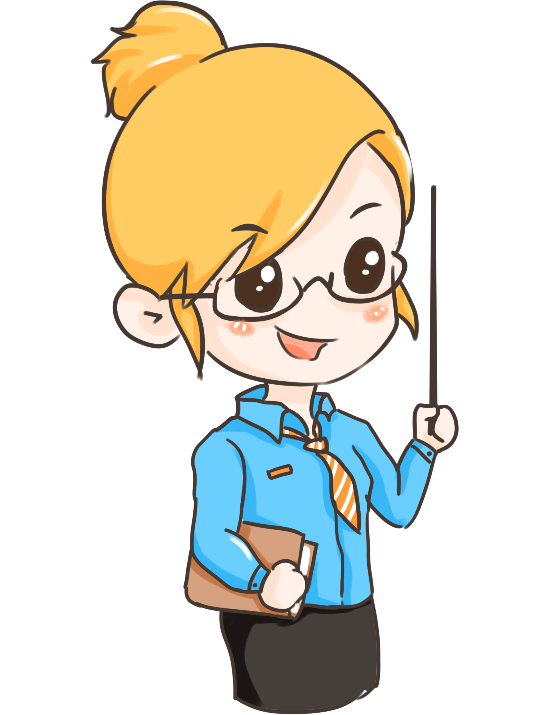 Em biết những biểu hiện tôn trọng bạn cùng giới và khác giới nào khác? Chia sẻ với bạn
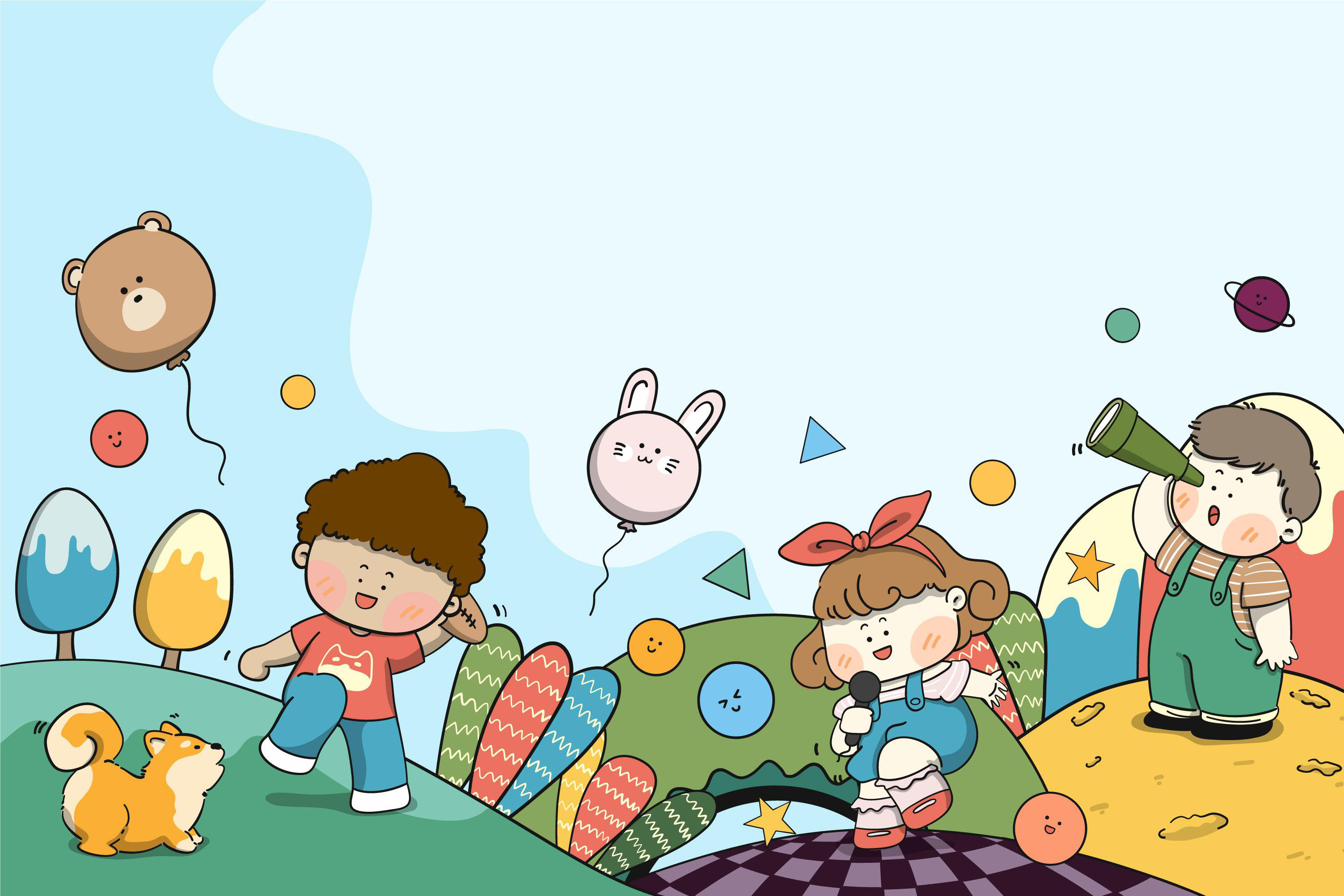 Những biểu hiện tôn trọng bạn cùng giới và khác giới:
Biết lắng nghe và thấu hiểu
Tránh xúc phạm và làm tổn thương người khác
Tôn trọng quyền lợi và sự riêng tư của mọi người
Không phán xét khi có sự khác biệt về quan điểm và ý kiến
Có lời nói và thái độ thân thiện, lịch sự khi giao tiếp,…
LUYỆN TẬP
Thi kể về những việc đã làm thể hiện sự tôn trọng các bạn cùng giới và khác giới
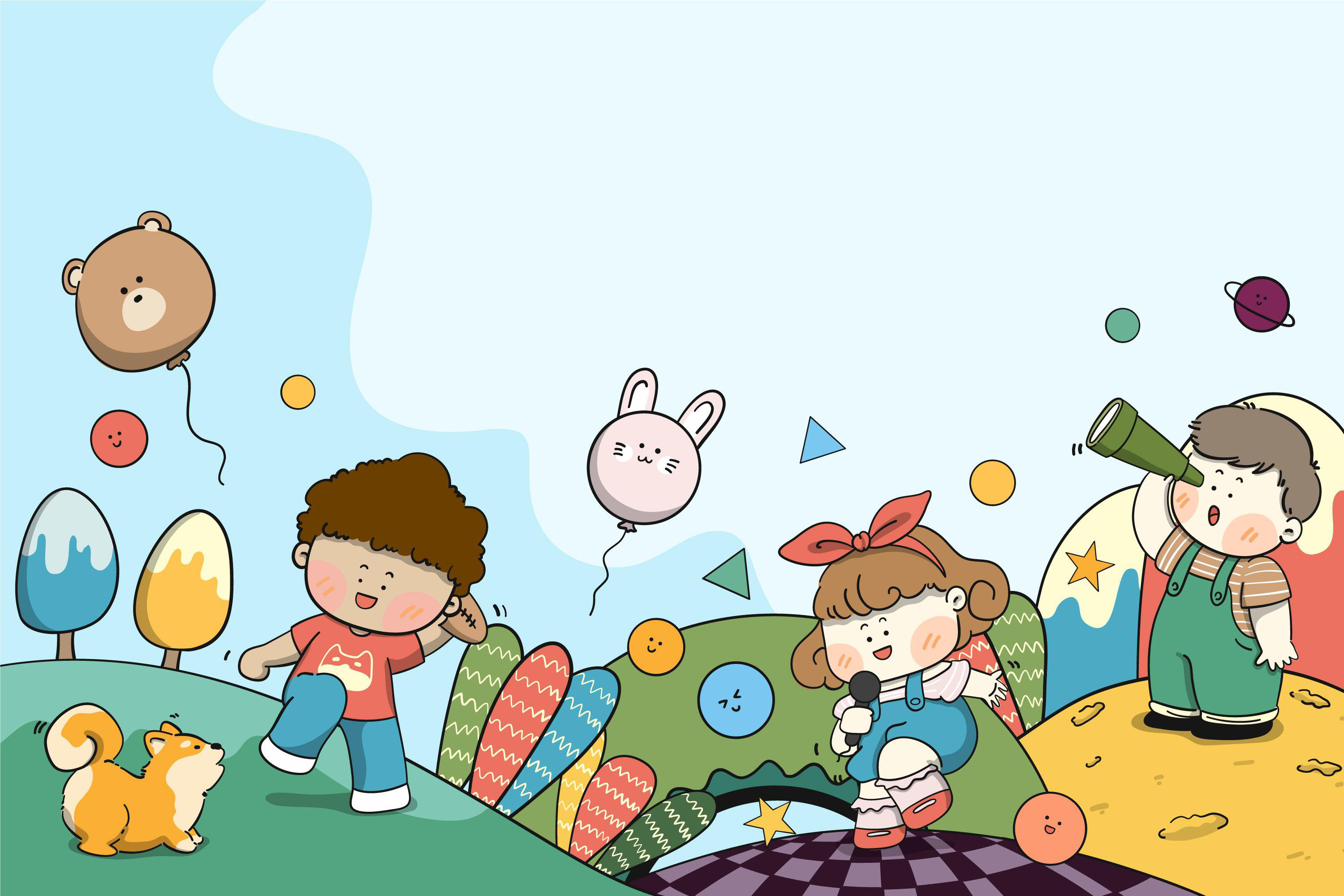 TRUYỀN HOA
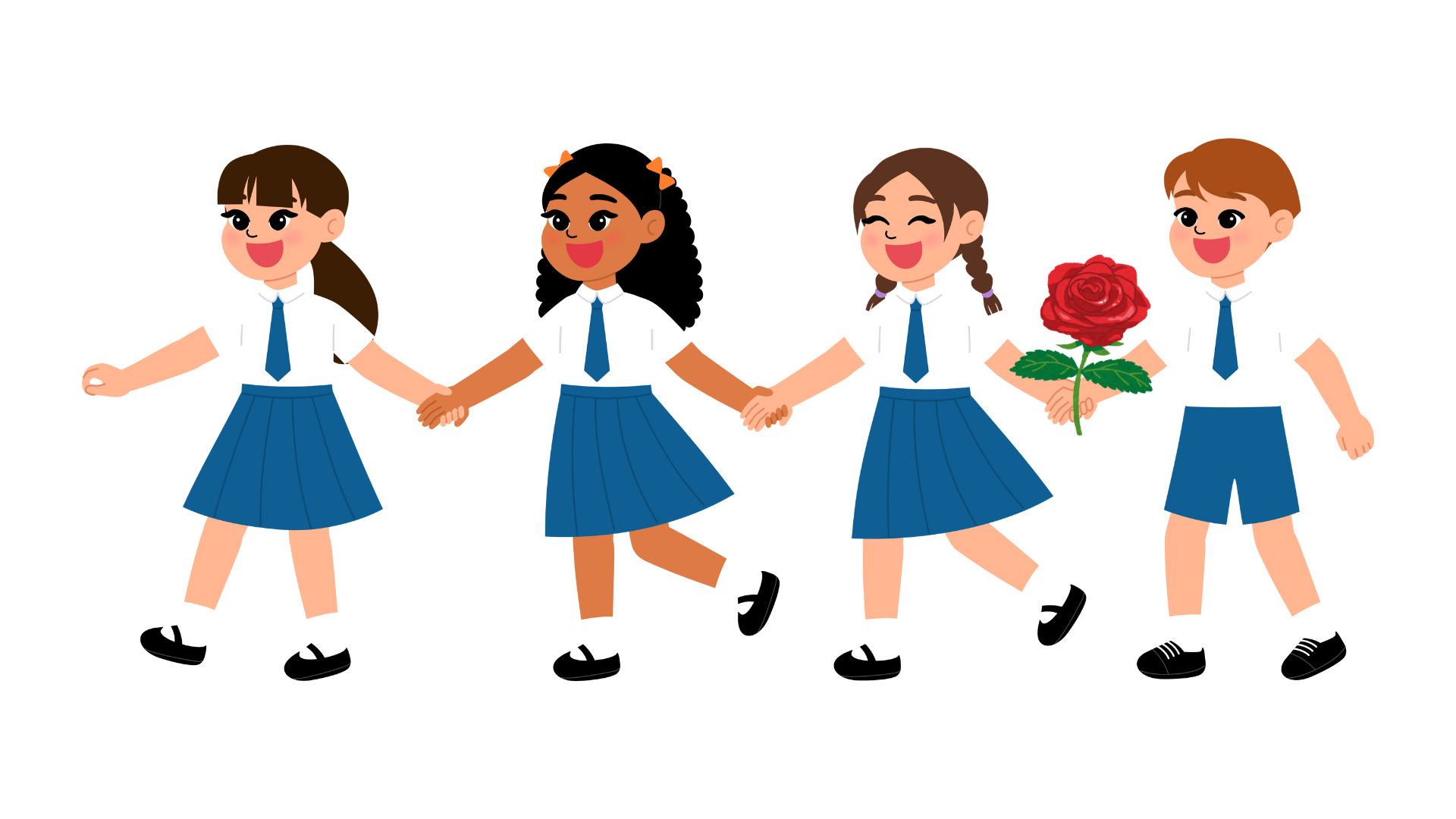 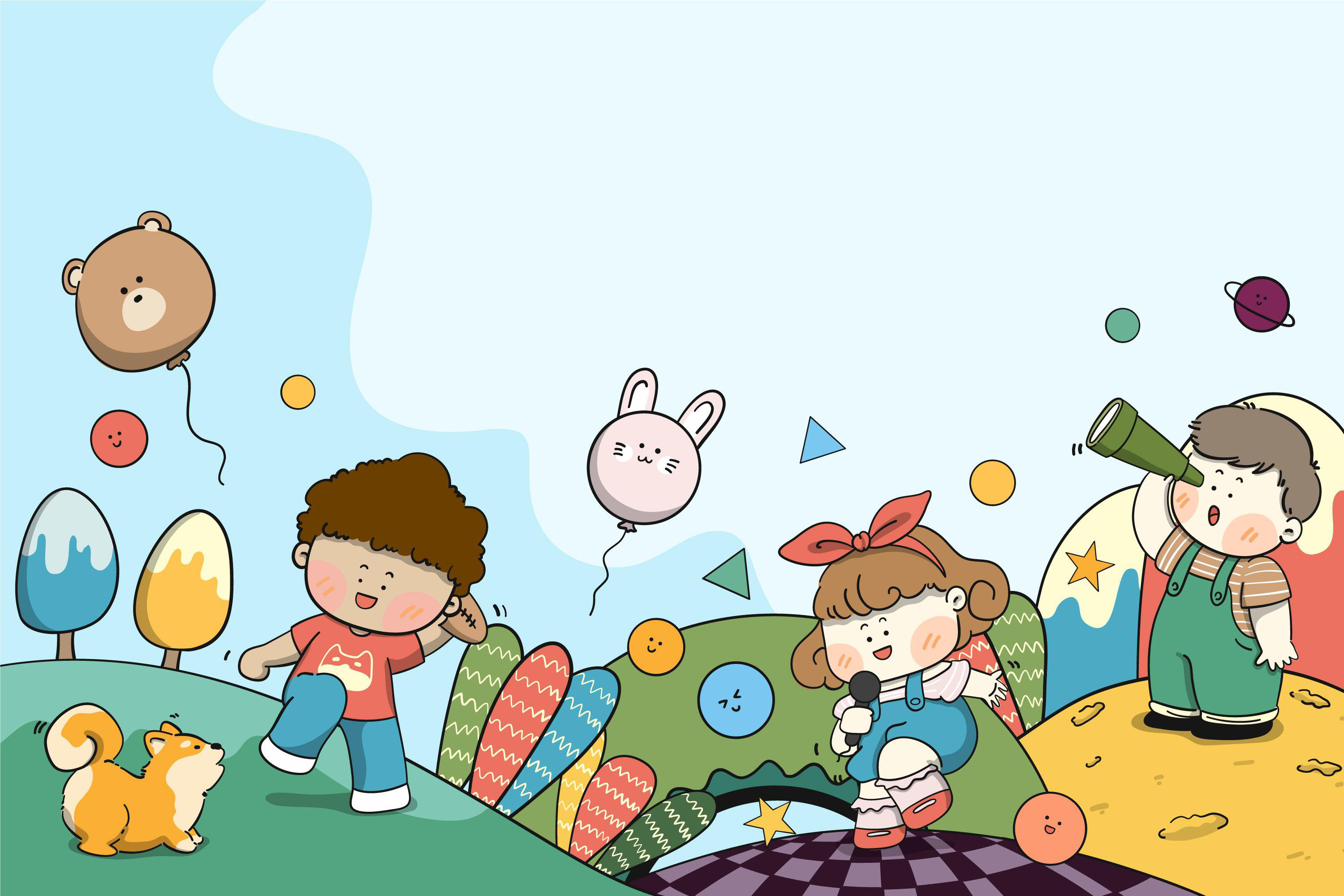 Những việc đã làm thể hiện sự tôn trọng các bạn cùng giới và khác giới 
Không phân biệt đối xử, 
Khiêm tốn, 
Tôn trọng, 
Ghi nhận, 
Giữ lời hứa, 
Chu đáo,…
VẬN DỤNG
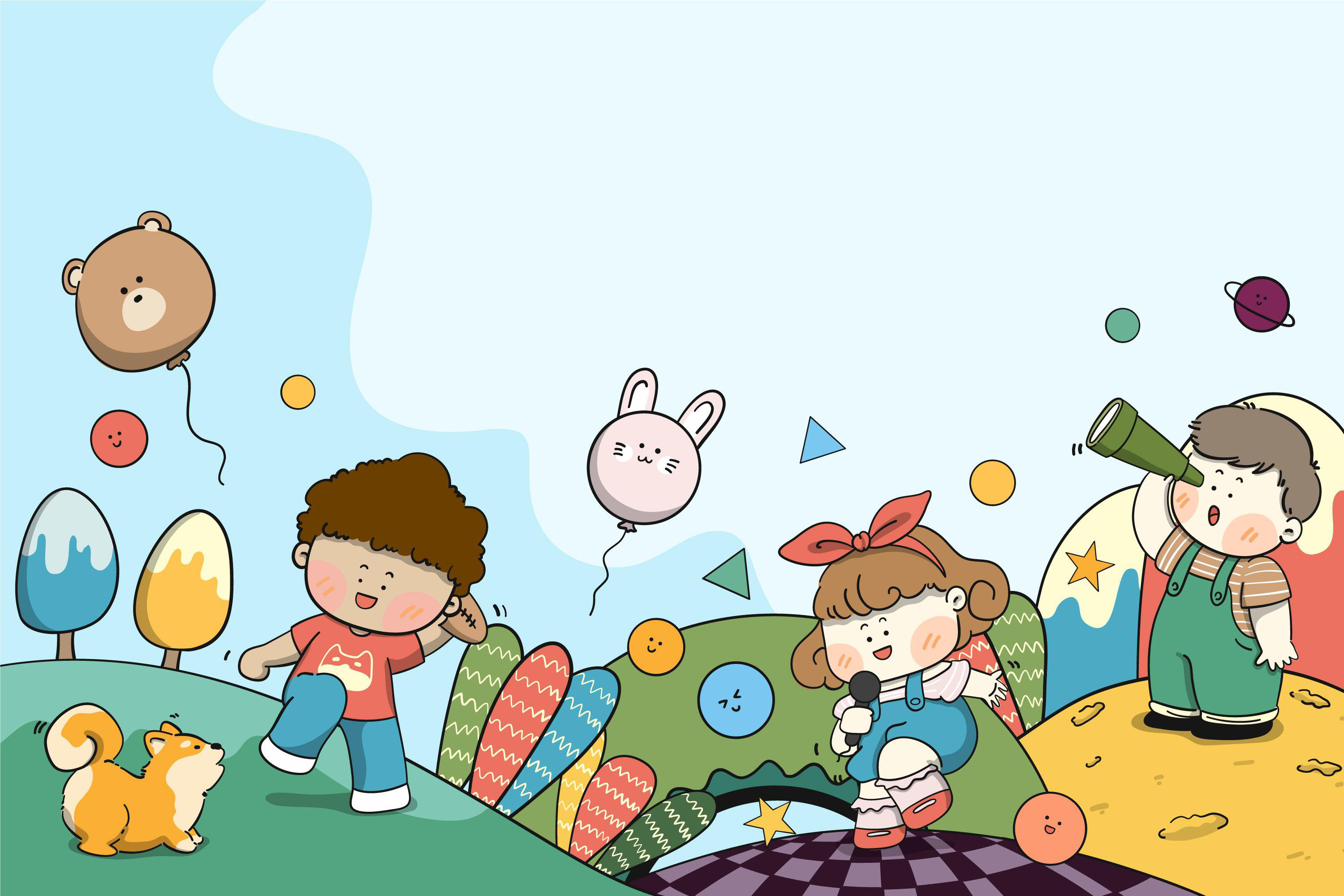 ■	Viết hoặc vẽ một áp phích thể hiện tôn trọng bạn cùng giới và khác giới.
■	Giới thiệu sản phẩm của em và tuyên truyền với bạn, người thân cùng thực hiện.
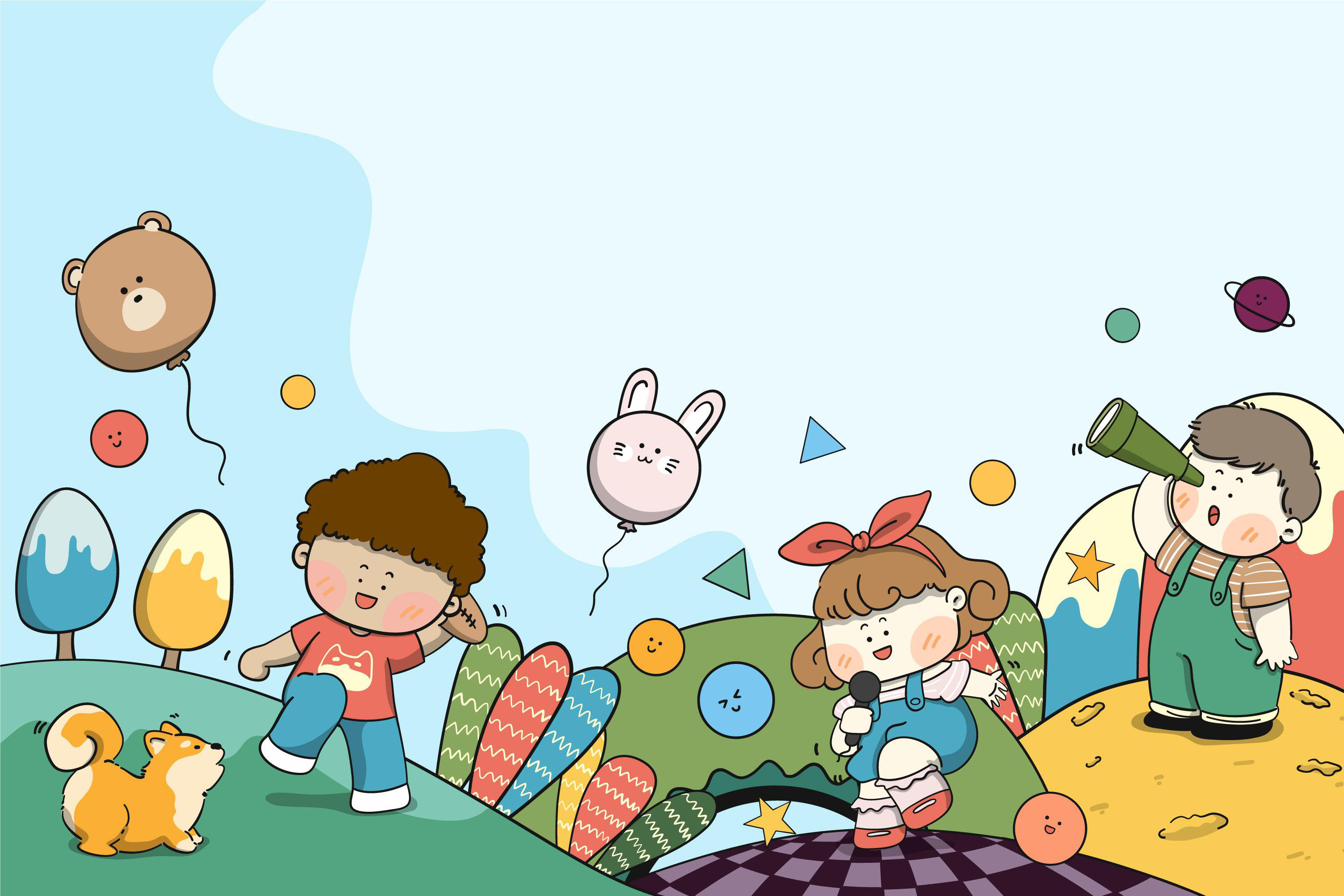 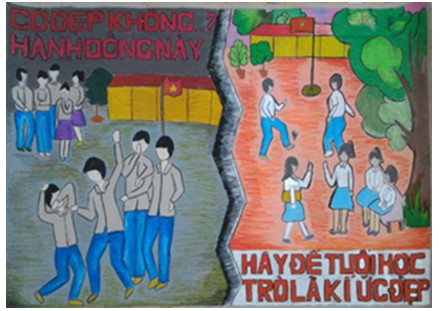 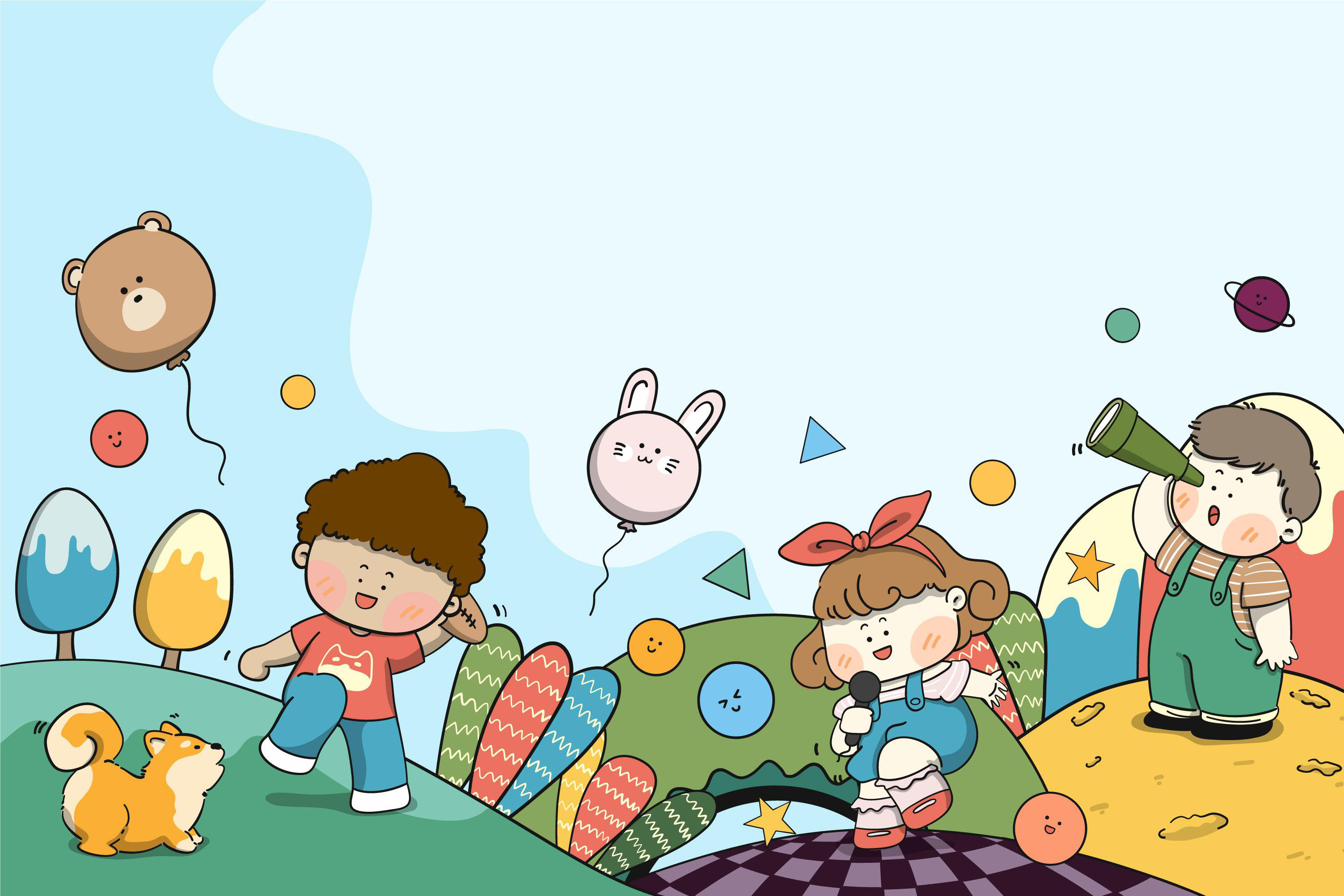 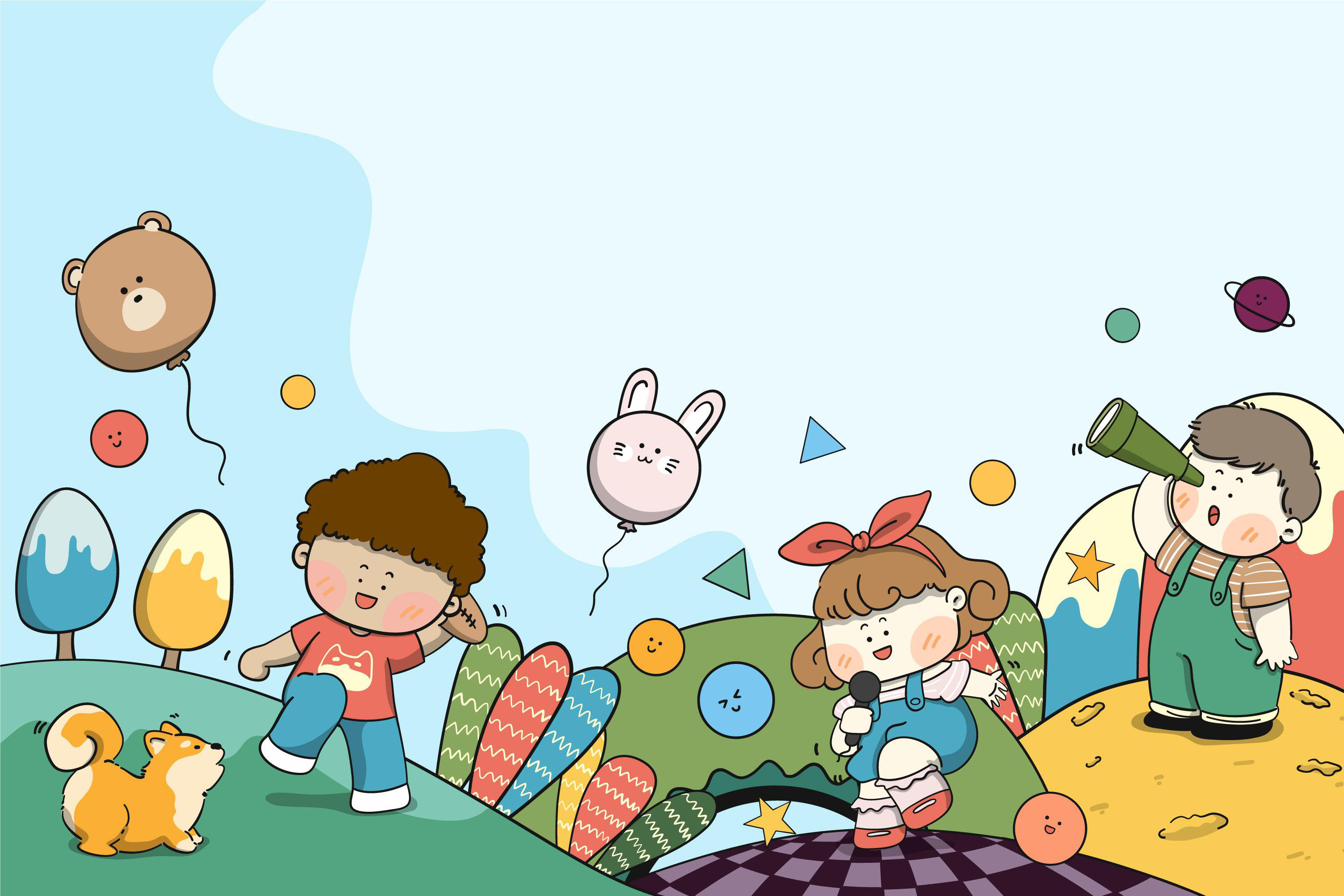 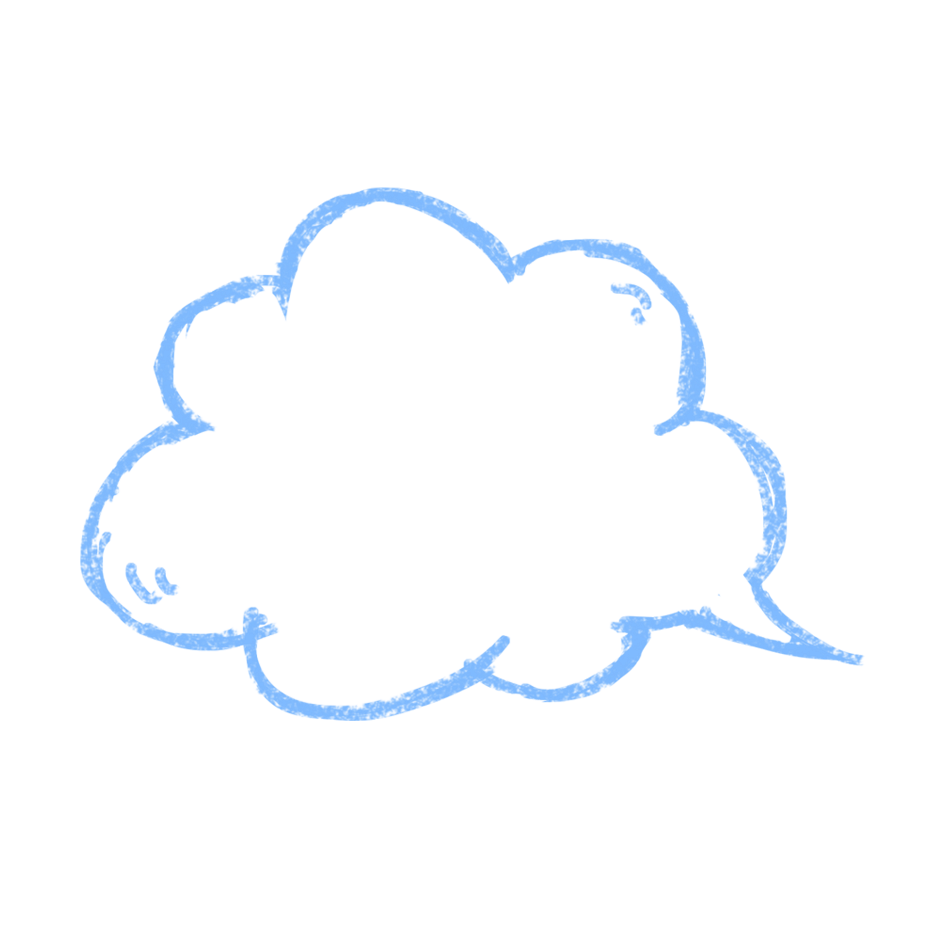 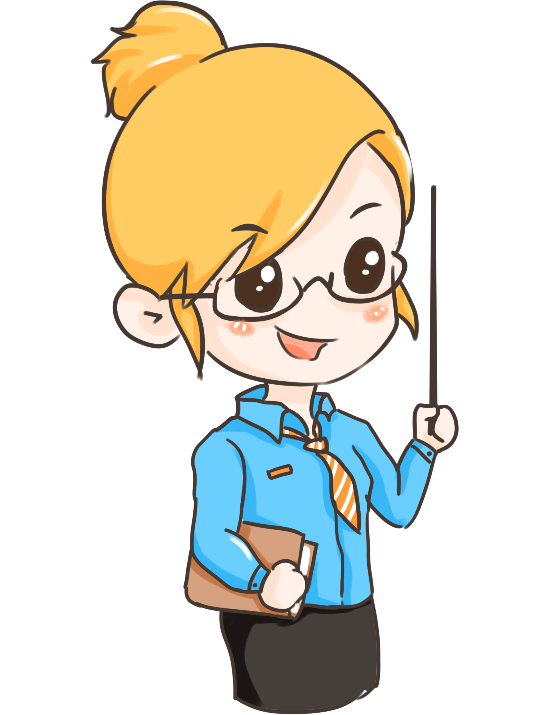 Cùng chia sẻ và thực hiện cư xử đúng mực, tôn trọng bạn cùng giới và khác giới.
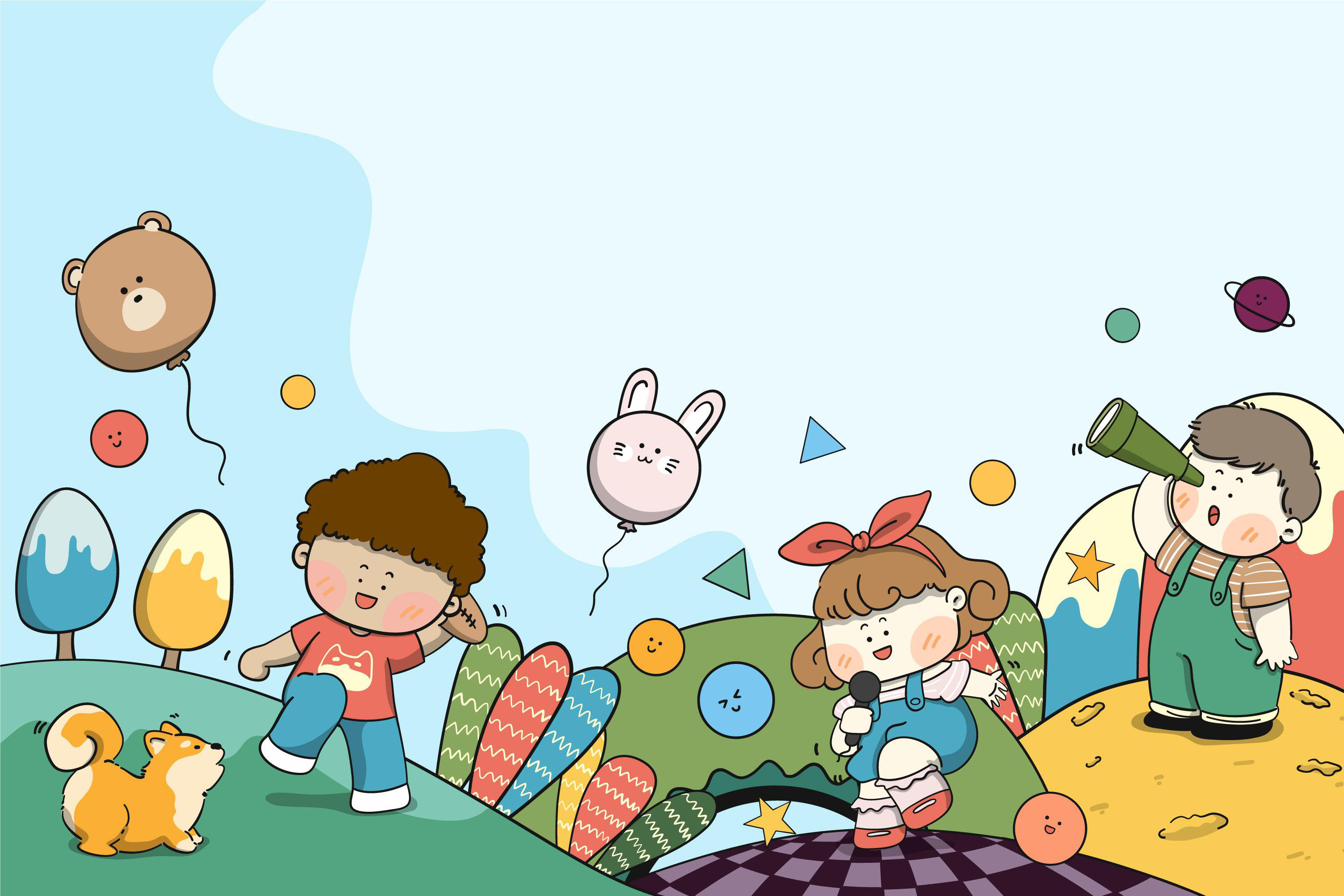 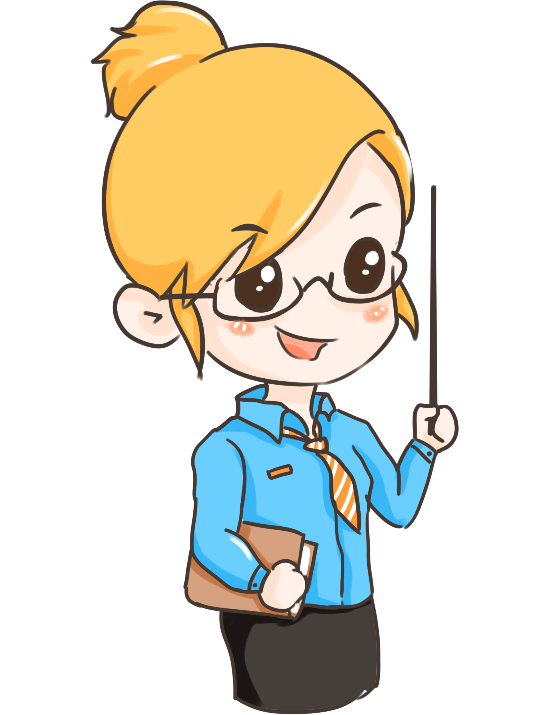 Từ khóa
Đặc điểm sinh học.

 Đặc điểm xã hội.
TẠM BIỆT